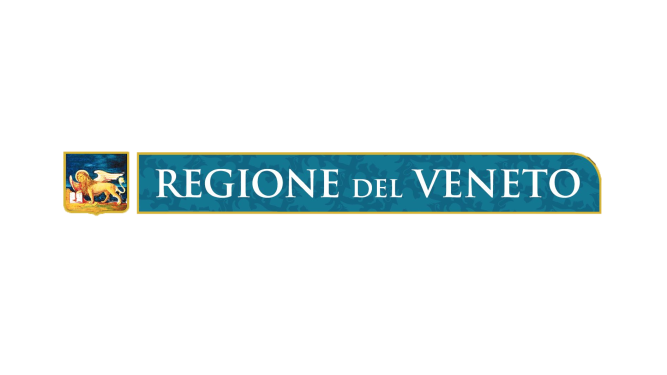 EMERGENZA COVID-19 
Sistema di monitoraggio per le infezioni da SARS-CoV-2 nel contesto scolastico

Dott.ssa Francesca Russo
Direzione Prevenzione Sicurezza Alimentare Veterinaria
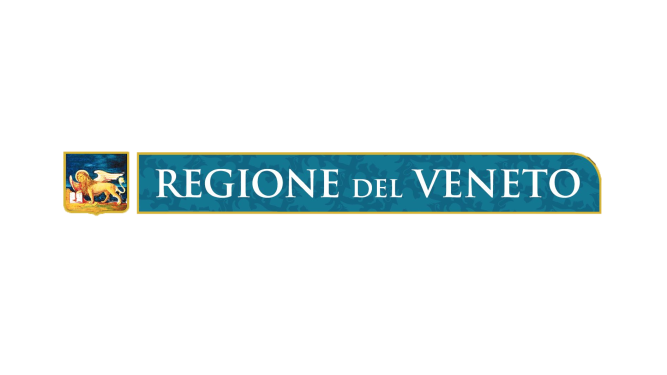 SITUAZIONE EPIDEMIOLOGICA
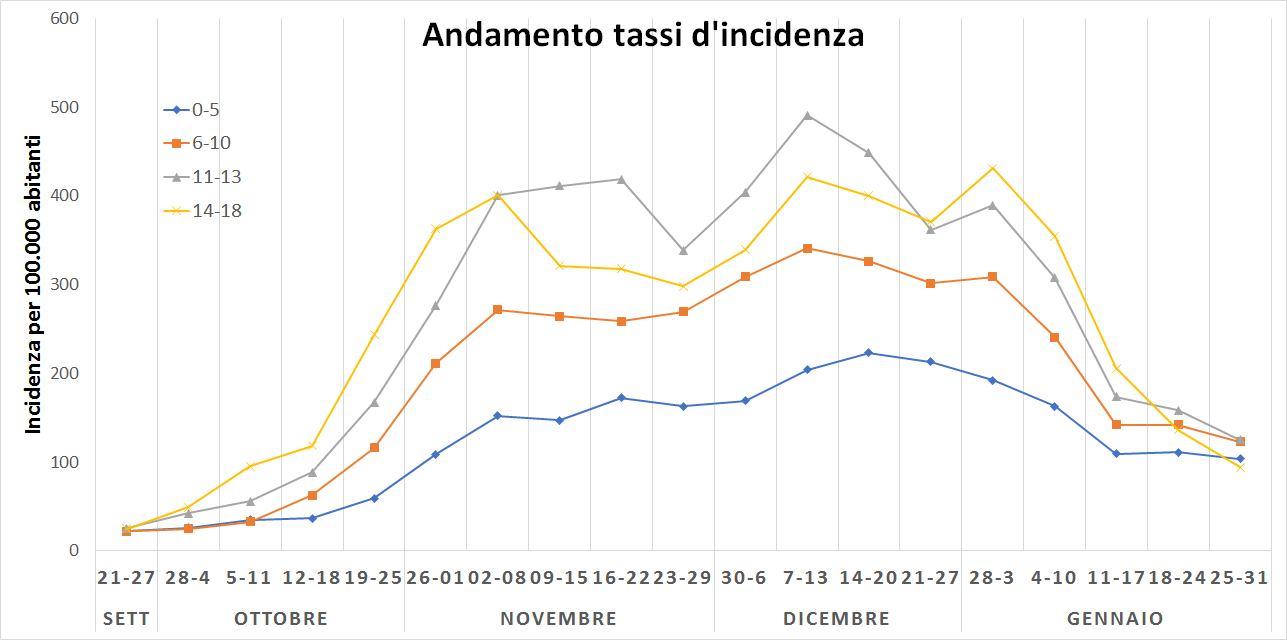 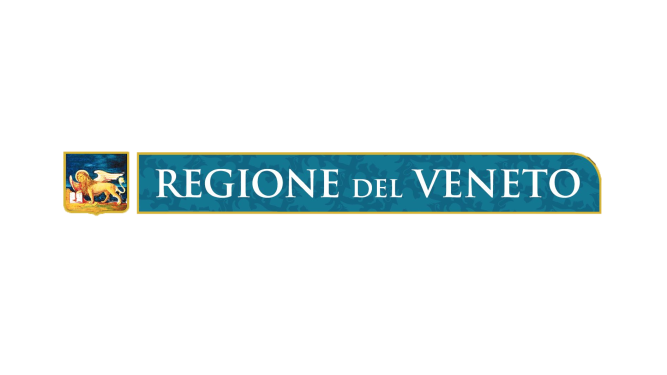 SITUAZIONE EPIDEMIOLOGICA
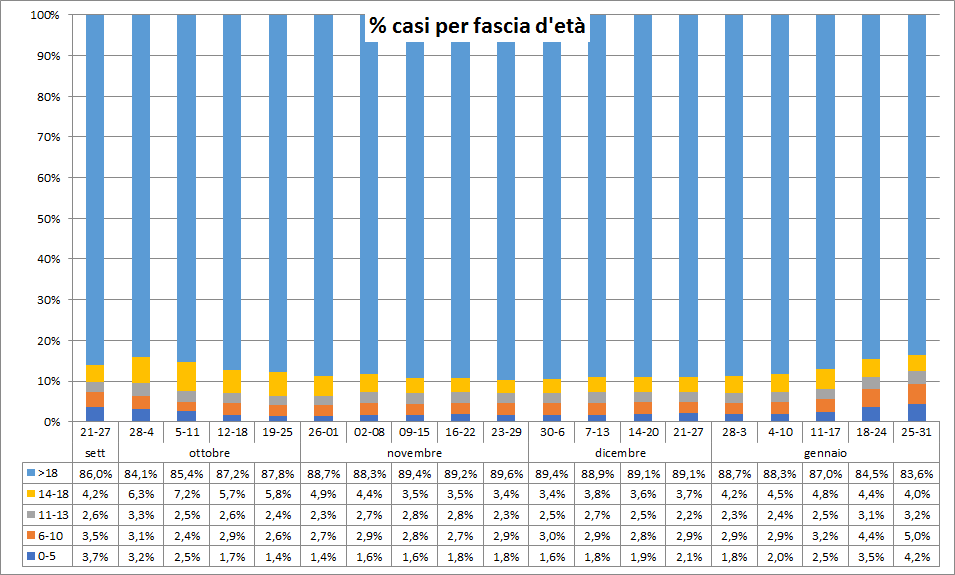 SITUAZIONE EPIDEMIOLOGICATutti i casi dal 7 gennaio 2021Bambini e ragazzi positivi (e posti in isolamento, posti in quarantena di età scolasticaLa fonte di contagio/contatto non è necessariamente la scuola, sono qui considerati tutti i soggetti notificati
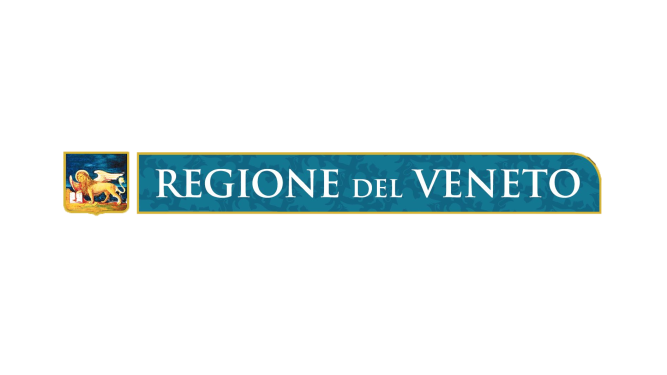 OBIETTIVI
La scuola è fondamentale per la crescita e la socializzazione ed è una priorità.

Garantire sempre, ove possibile, il mantenimento della didattica in presenza

Rafforzare le attività di sorveglianza

Sviluppare nuove strategie sostenibili di monitoraggio

Avviare puntuali azioni di sorveglianza in specifici contesti di socializzazione

Attuare interventi efficaci e tempestivi adeguati all’evolversi della situazione epidemiologica
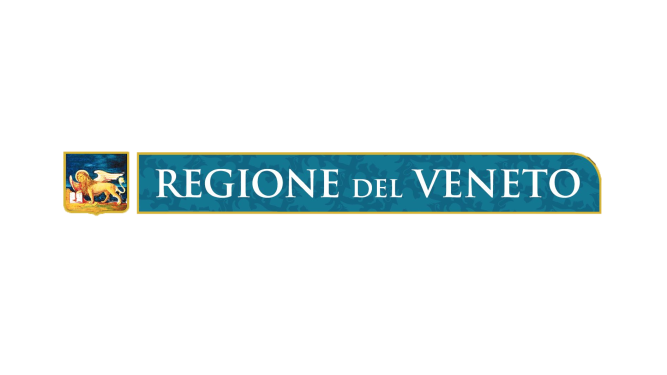 SINERGIE
SINERGIE
Direzione Prevenzione della Regione del Veneto

Dipartimenti di Prevenzione delle Aziende ULSS

Laboratori di Microbiologia della Regione del Veneto

Azienda Zero

Comuni ed Enti Locali
Ufficio Scolastico Regionale e Uffici Scolastici Provinciali

Istituti Scolastici statali e paritari della Regione del Veneto

Istituti Scolastici statali e paritari della Regione del Veneto

Università degli Studi di Padova
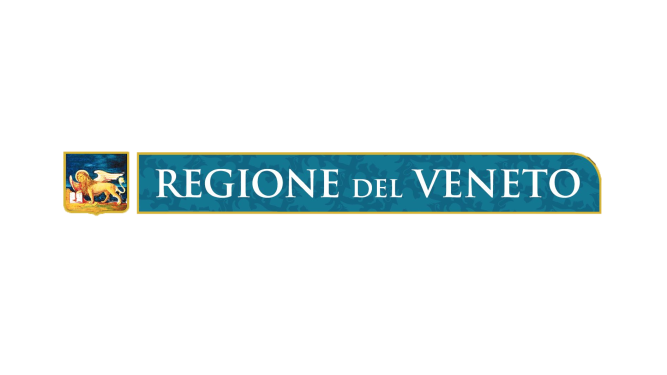 SCUOLE SECONDARIE DI 2° GRADO NELLA REGIONE DEL VENETO
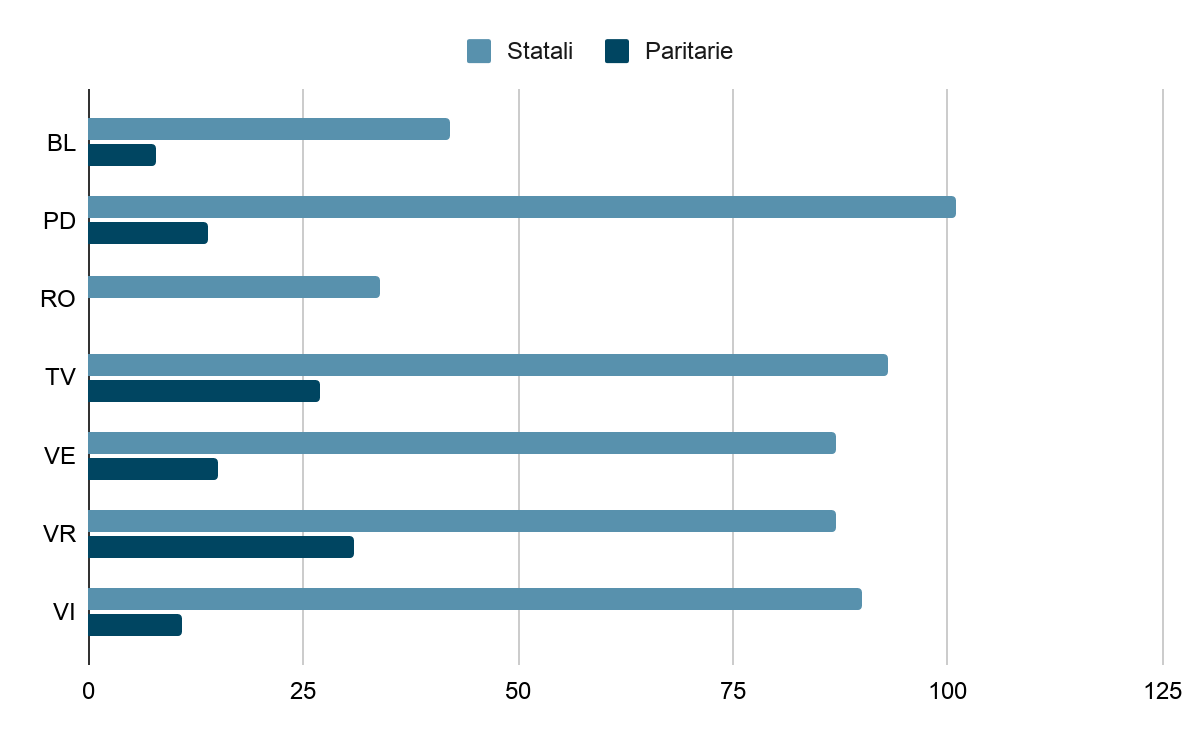 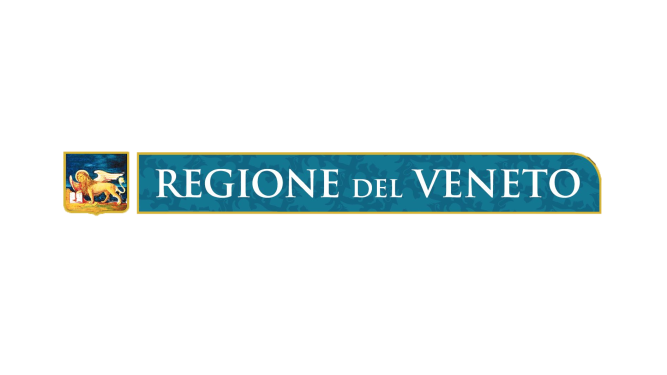 IL SISTEMA DI MONITORAGGIO REGIONALE
4
1
Gestione dei contatti scolastici in presenza di un caso positivo a COVID-19
Screening in specifici contesti di socializzazione
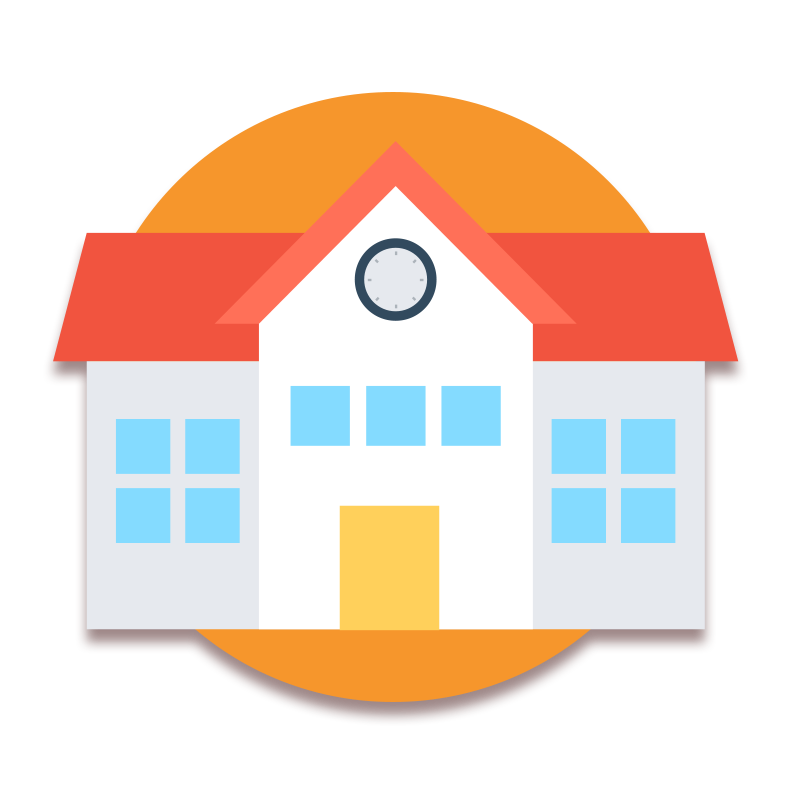 2
5
Flusso informativo, raccolta e analisi dati
Rete delle
“Scuole Sentinella”
3
6
Progetto auto-somministrazione
vigilata dei test
Sviluppo di modelli previsionali di diffusione del contagio
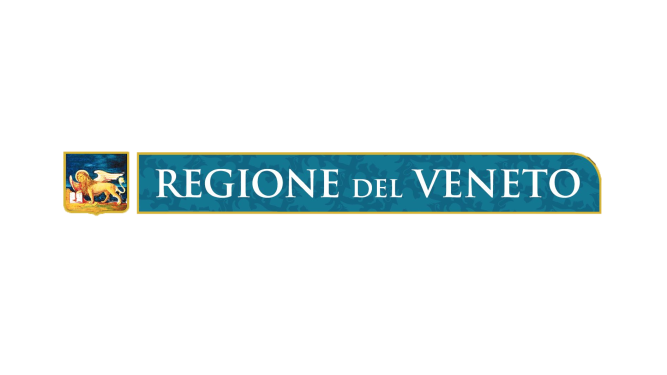 1
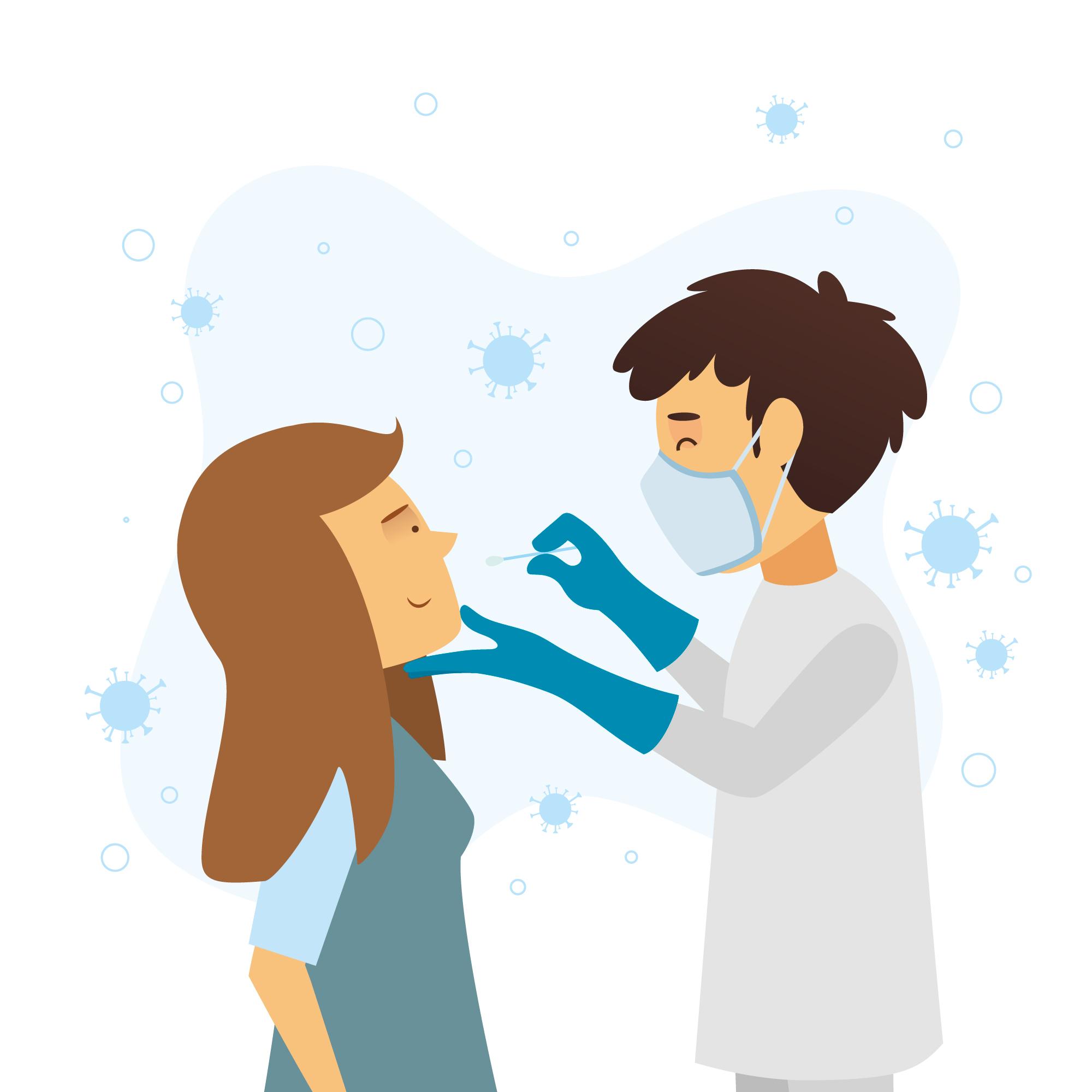 GESTIONE DEI CONTATTI SCOLASTICI
Le linee guida regionali che sono tempestivamente aggiornate e adattate al variare 
dello scenario epidemiologico e delle evidenze scientifiche disponibili.

Definire chi sono i contatti scolastici quando si verifica un caso positivo a scuola

Precisare quando effettuare i test di screening e quando attivare la quarantena o la sorveglianza scolastica con mantenimento della frequenza

Uniformare il più possibile la gestione dei contatti di caso di COVID-19 in tutte le scuole del territorio della Regione del Veneto

I Servizi di Igiene e Sanità Pubblica valutano e monitorano ogni specifica situazione locale.
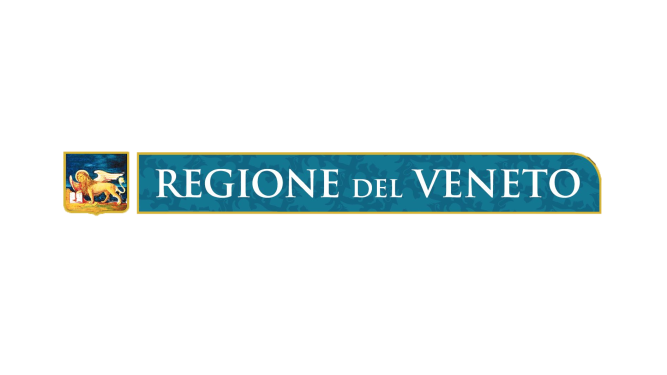 2
RETE “SCUOLE SENTINELLA”
OBIETTIVO



DESTINATARI



DURATA

TEST
Monitorare la situazione epidemiologica e la circolazione del virus SARS-CoV-2 nell’ambito scolastico attraverso una sorveglianza attiva che consenta di adeguare le misure di Sanità Pubblica al variare dello scenario epidemiologico. 

Alunni e insegnanti di tutte le classi di 15 scuole secondarie di secondo grado  (selezione per estrazione di un campione rappresentativo della popolazione studentesca regionale). 

Il programma di sorveglianza durerà per tutto l’anno scolastico (giugno 2021) 

Tampone oro-faringeo o nasale. La partecipazione sarà volontaria, previa sottoscrizione del consenso informato.
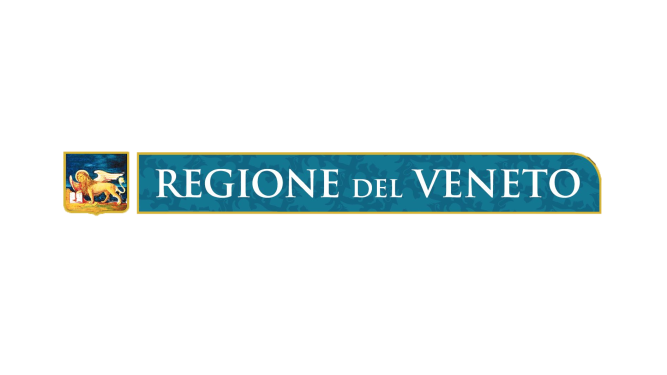 2
RETE “SCUOLE SENTINELLA”
1
2
3
4
5
Identificare e definire la rete delle “scuole sentinella”
Effettuazione di un test di screening iniziale a tutti gli studenti in 7 delle 15 scuole identificate
Monitoraggio puntuale dei dati, sviluppo di modelli previsionali e valutazione epidemiologica
Screening di 1 sezione di ognuna delle 15 “scuole sentinella” ogni settimana (dalla classe 1° alla 5°)
Terminata l’ultima sezione della scuola si riparte dalla prima sezione con cui si era iniziato
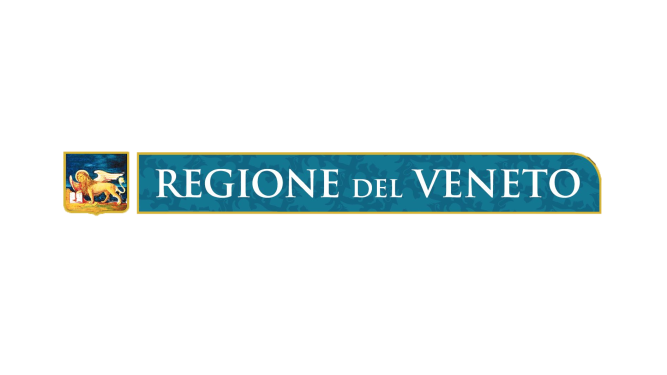 3
AUTO-SOMMINISTRAZIONE VIGILATA DEI TEST
OBIETTIVO



DESTINATARI


MODALITÀ’ OPERATIVE

DURATA

TEST
Potenziare le azioni di Sanità Pubblica rivolte alla comunità scolastica in un’ottica di maggiore sostenibilità e applicabilità mediante l’auto-somministrazione di test antigenici validati su prelievo nasale.
Alunni e insegnanti di 7 classi di terza media selezionate per estrazione (una classe rappresentativa per provincia) 

Auto-somministrazione vigilata del test ogni 15 giorni, previa specifica formazione del personale scolastico e conseguente supporto per l’interpretazione del risultato. 
Il programma di sorveglianza durerà per tutto l’anno scolastico (giugno 2021) 
Tampone oro-faringeo o nasale. La partecipazione sarà volontaria, previa sottoscrizione del consenso informato.
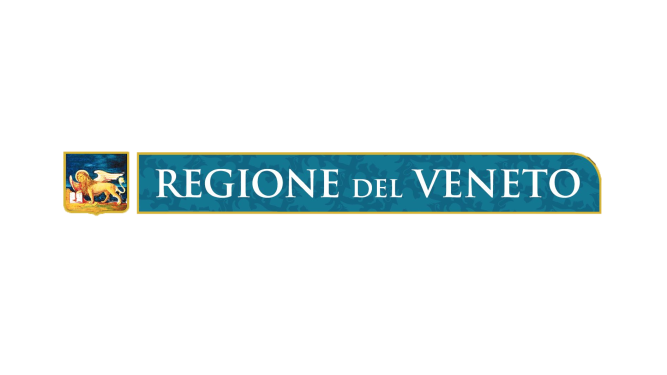 n. 7 scuole secondarie di primo grado
(una classe 3° per ogni scuola)
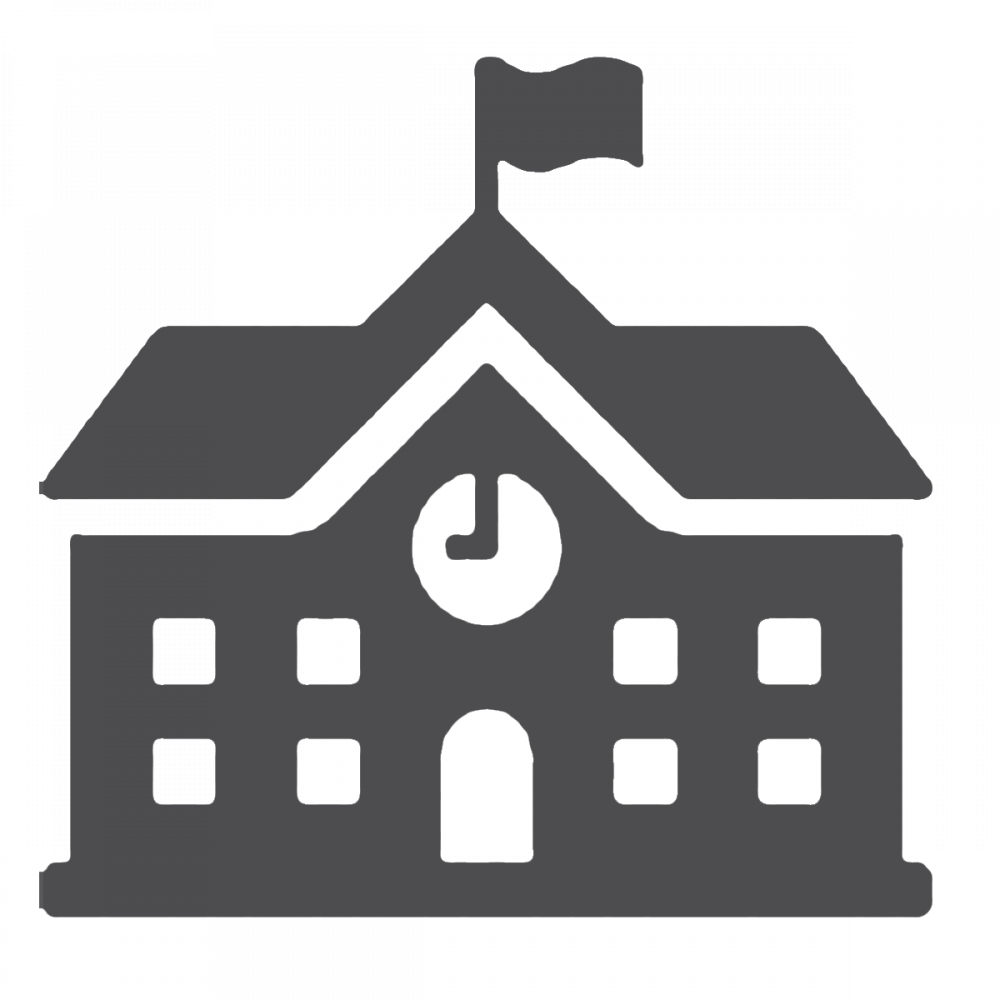 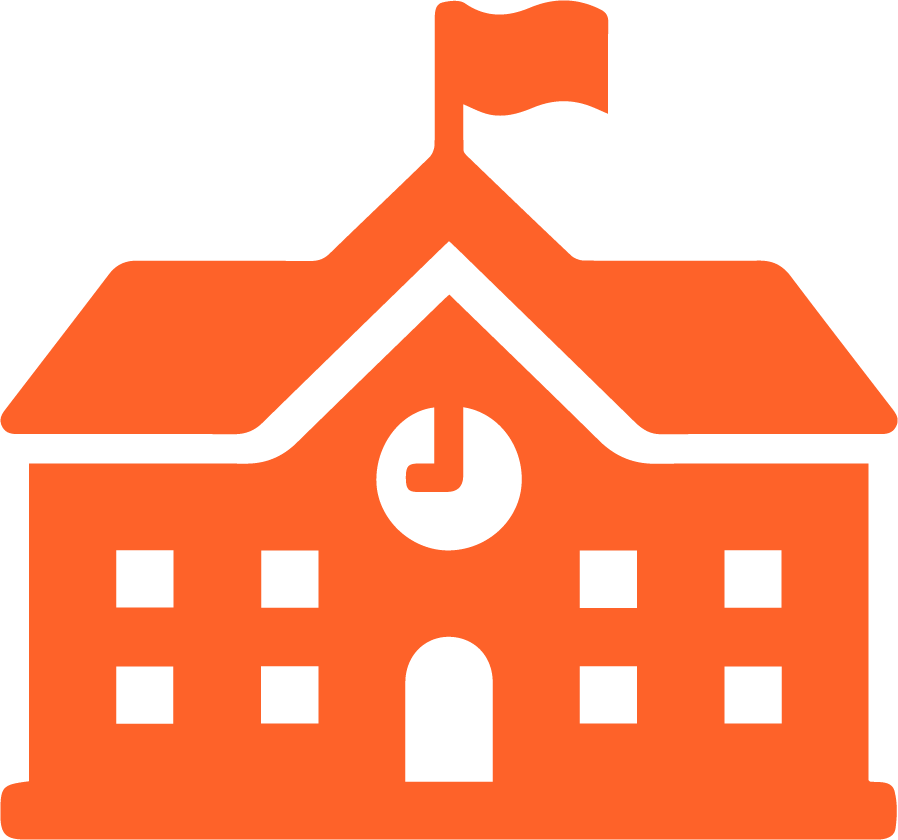 n. 15 scuole secondarie di secondo grado
(tutte le classi e le sezioni della scuola)
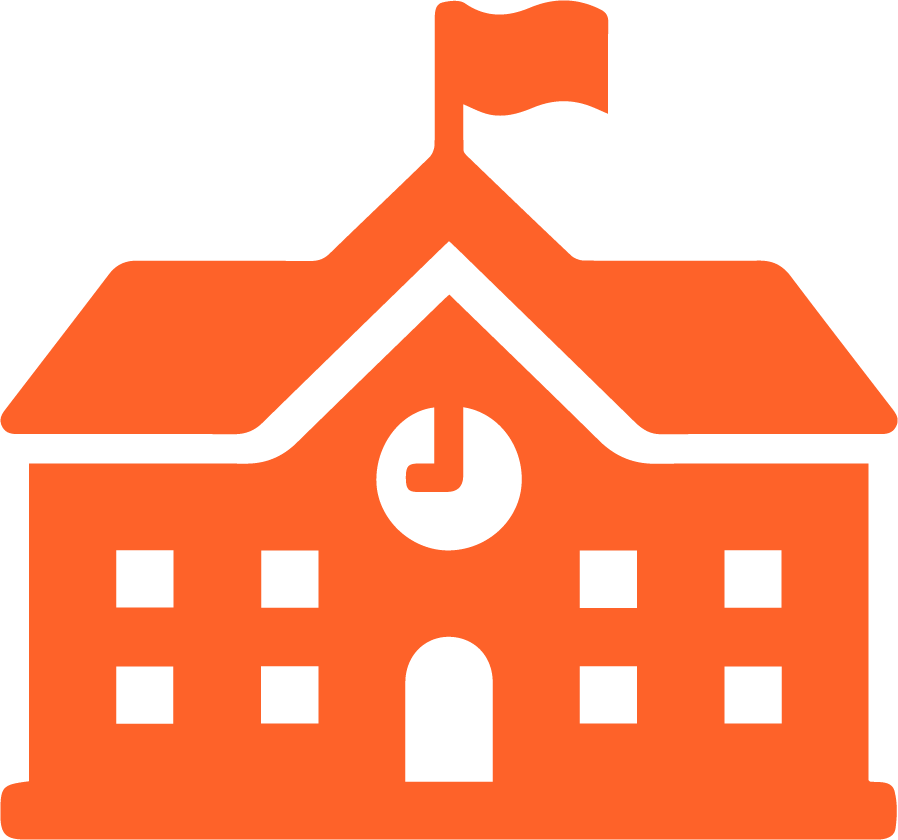 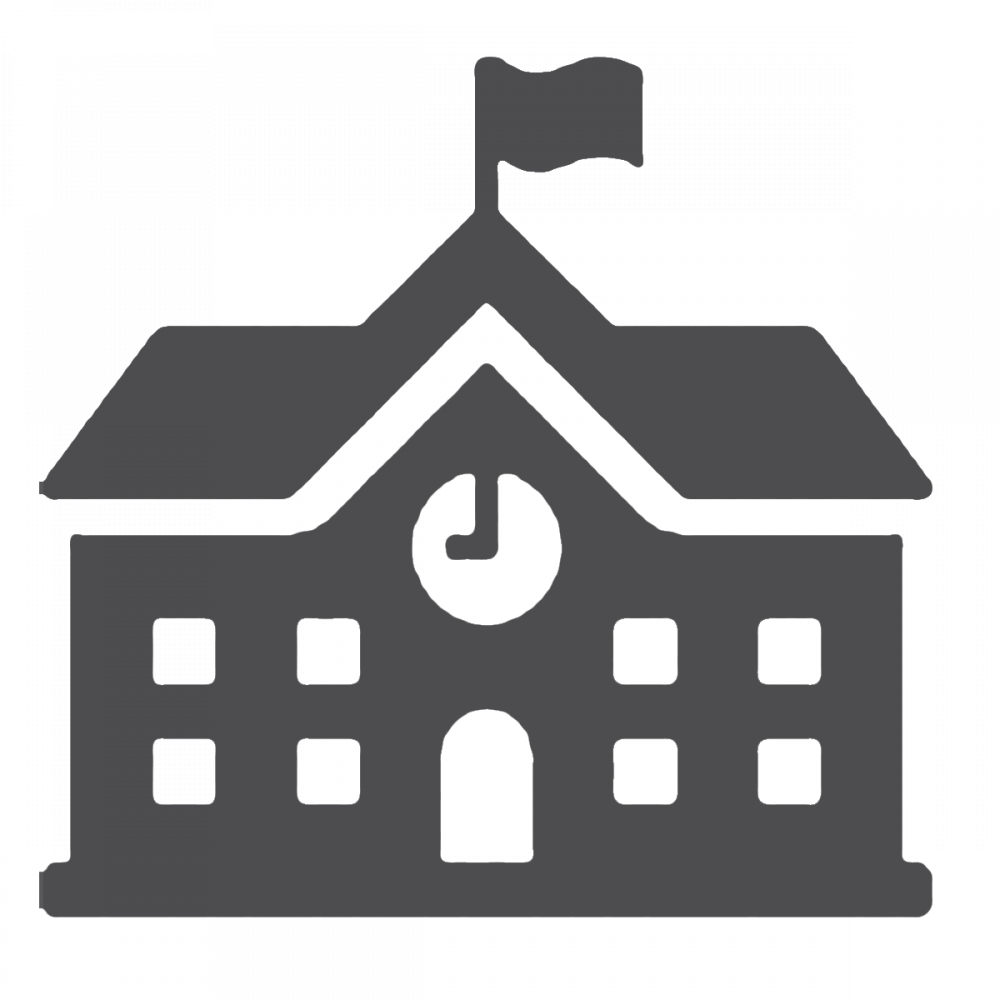 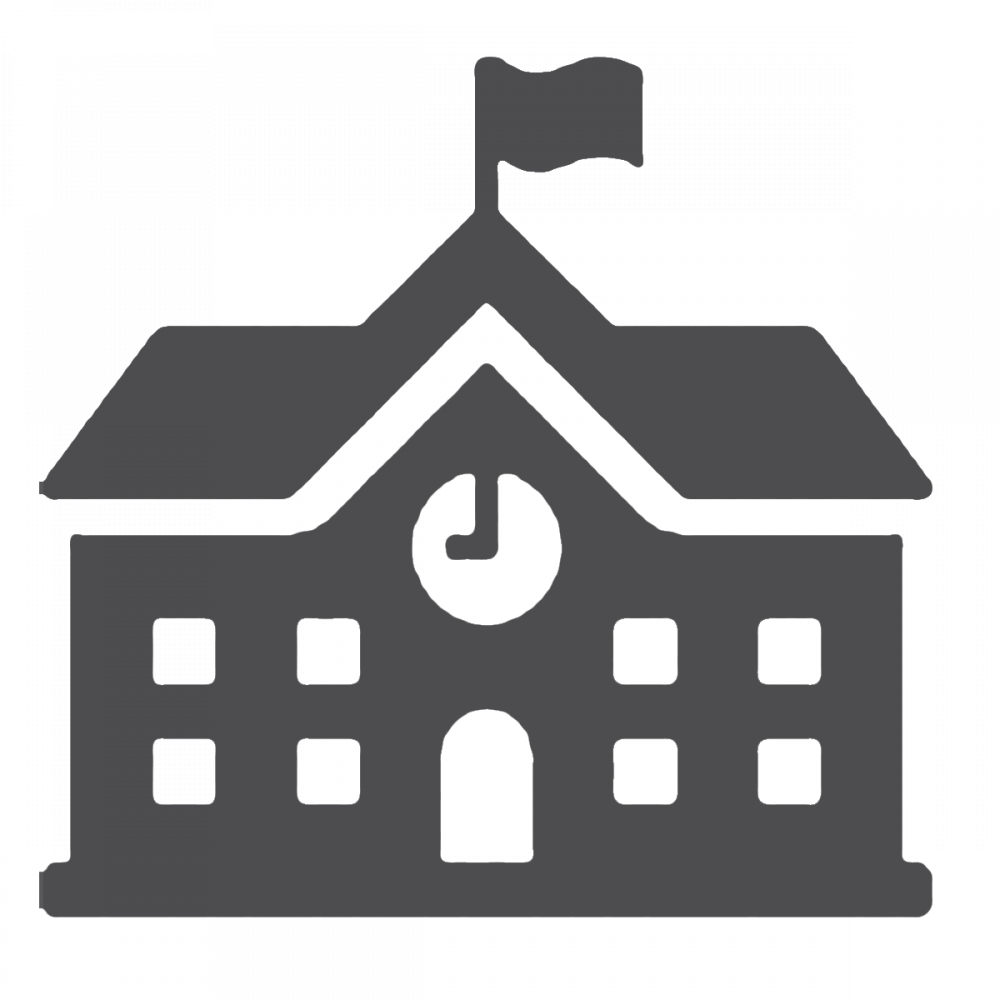 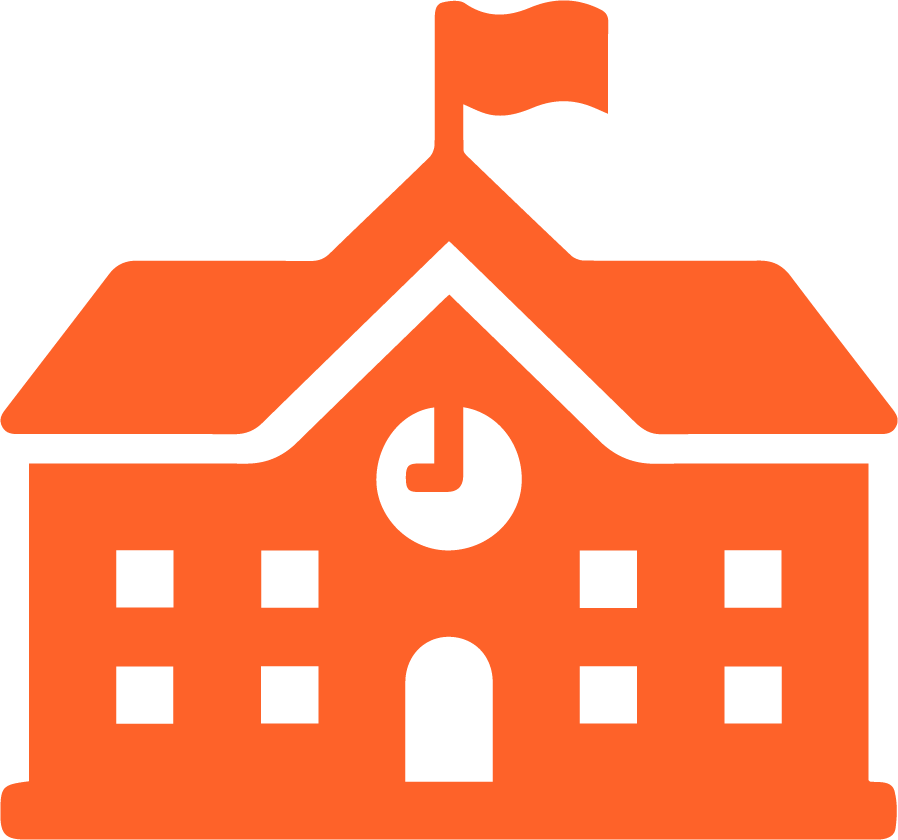 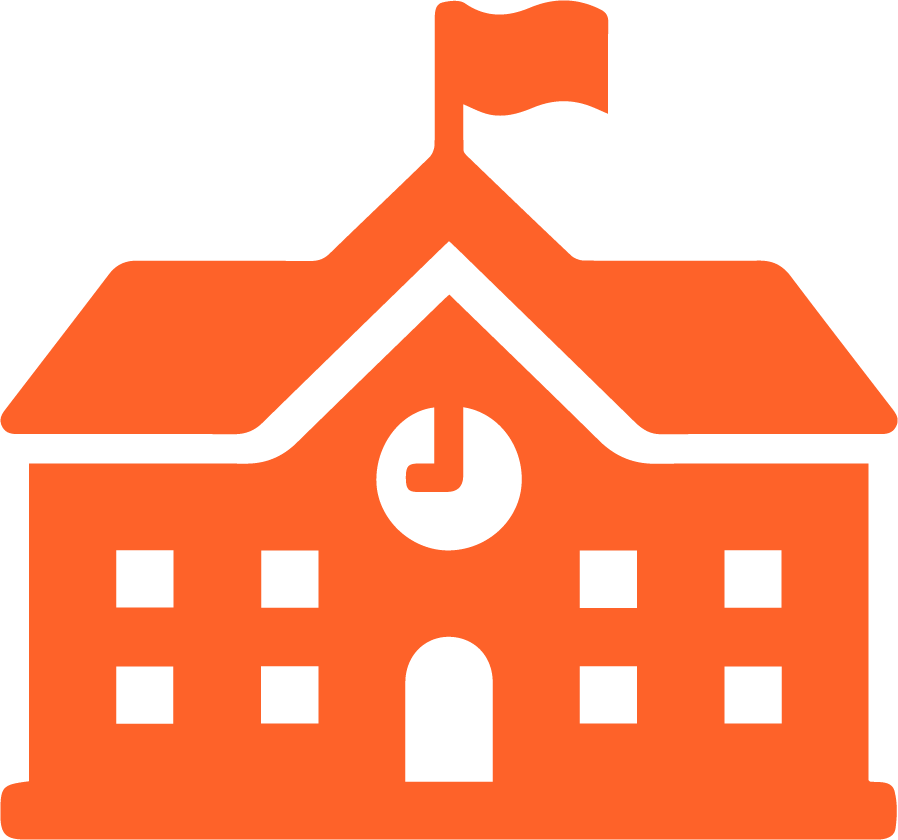 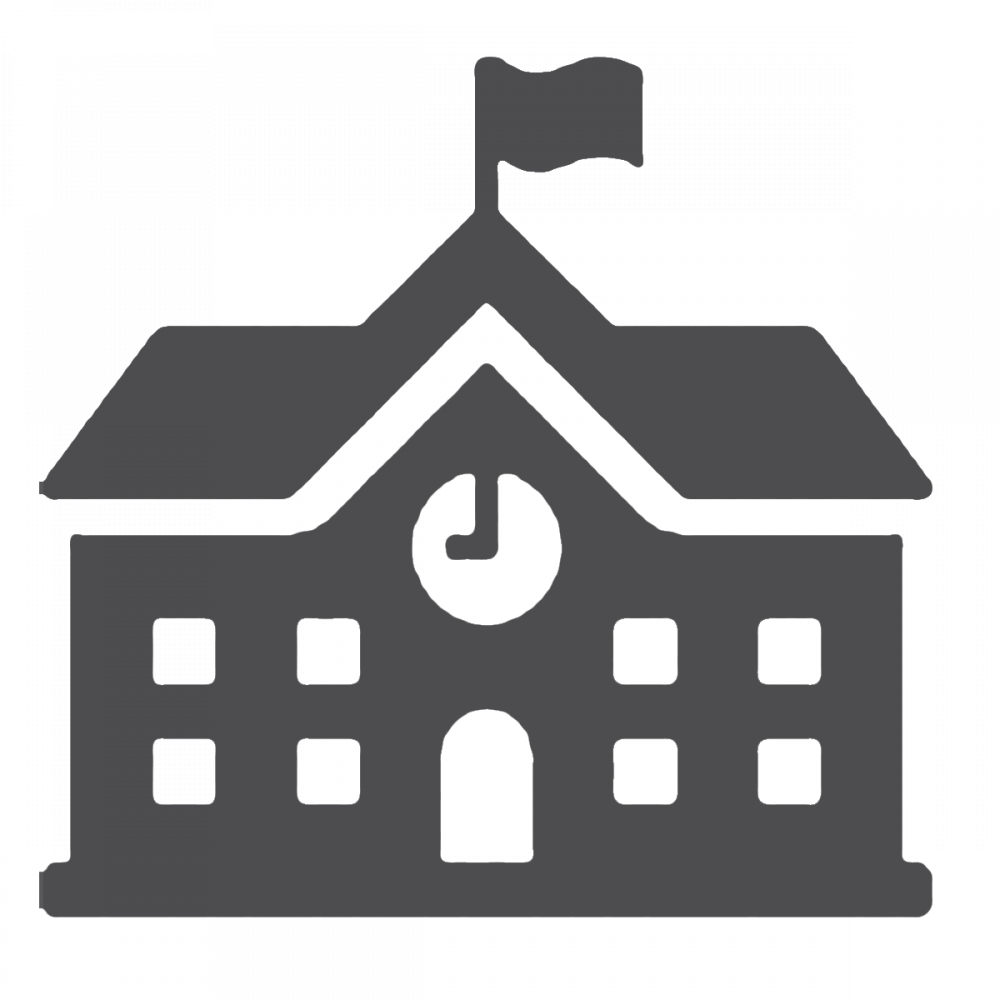 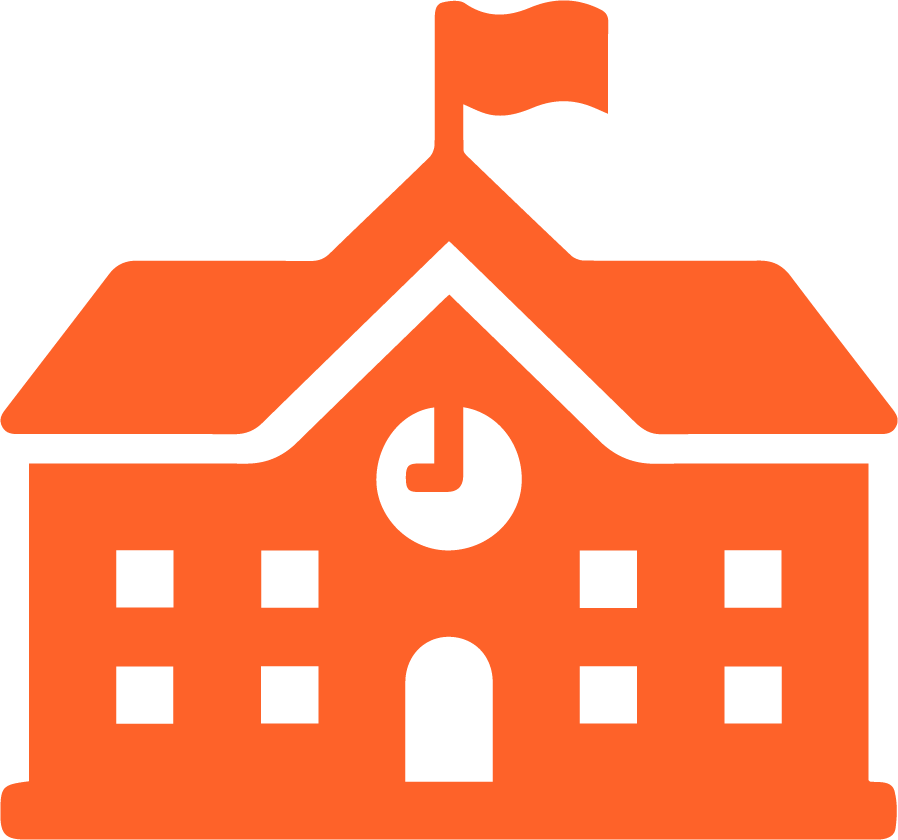 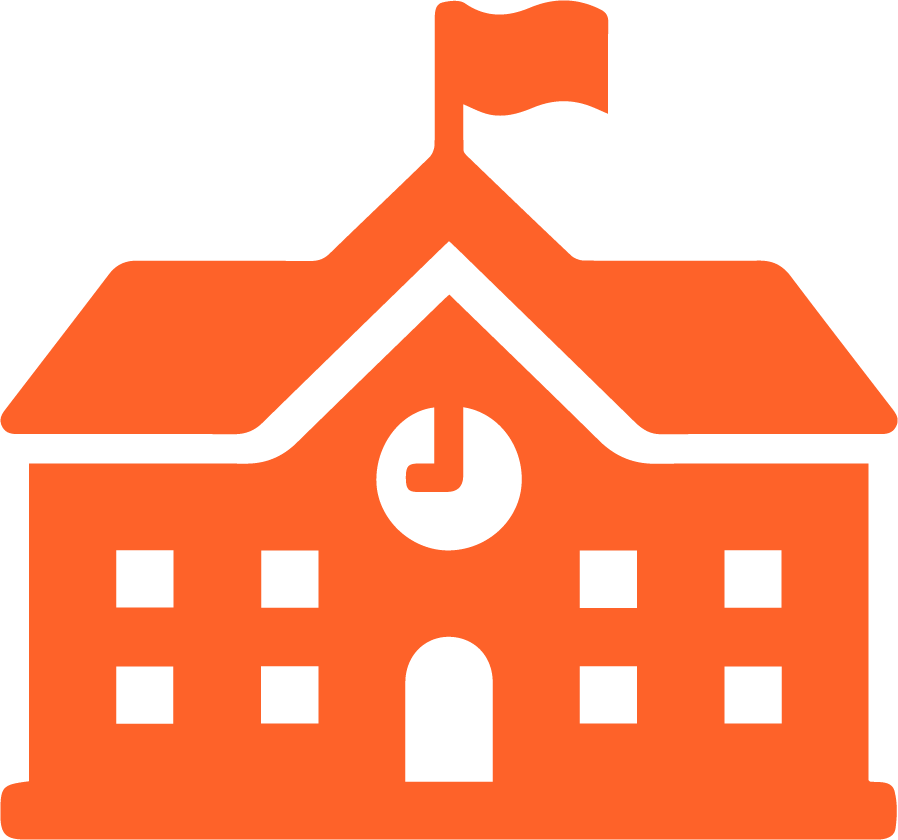 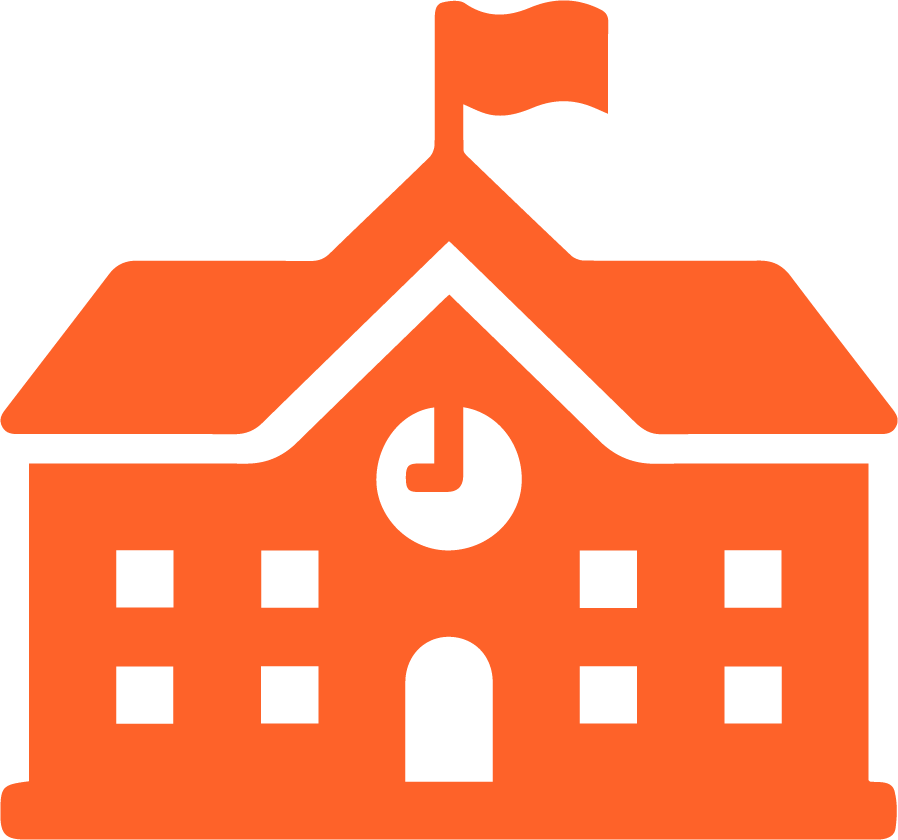 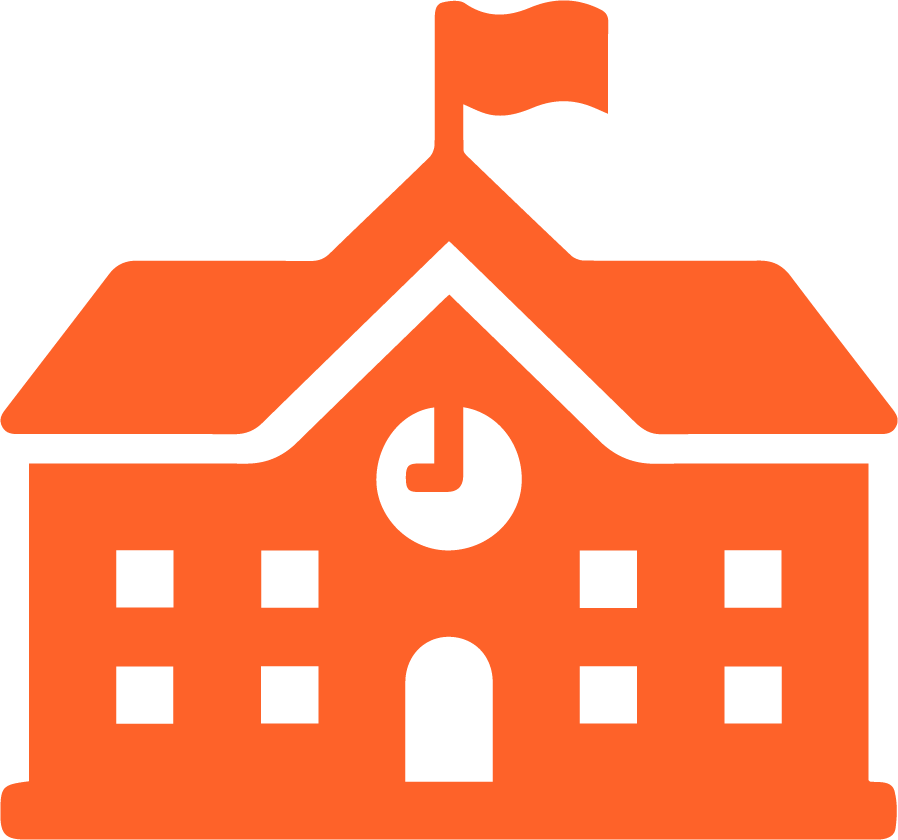 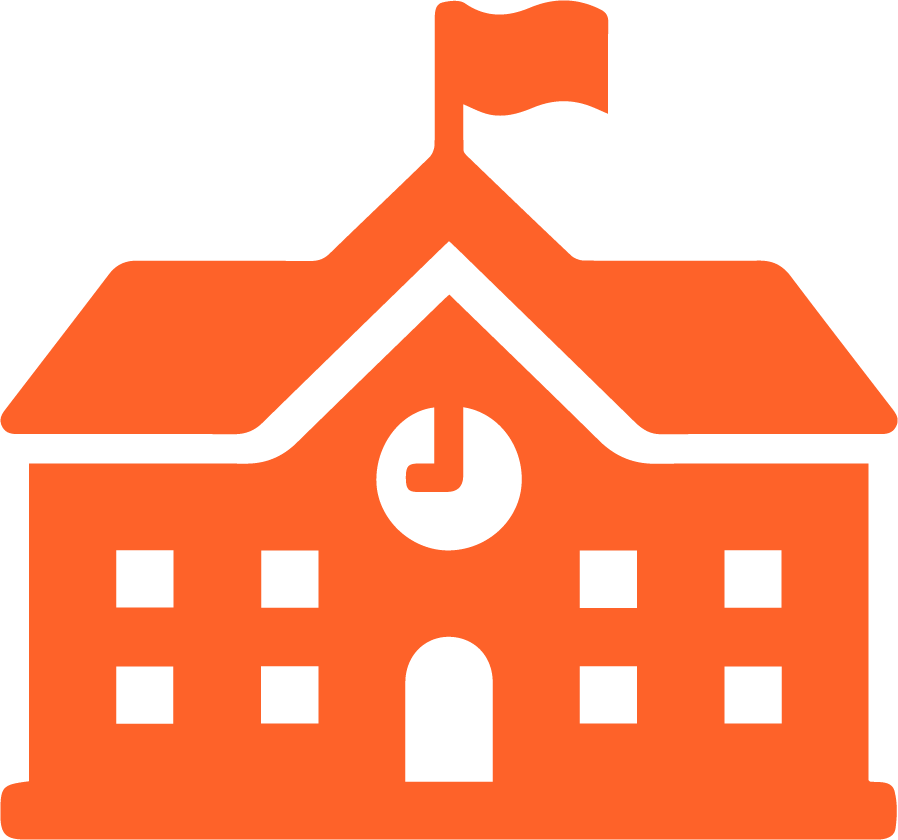 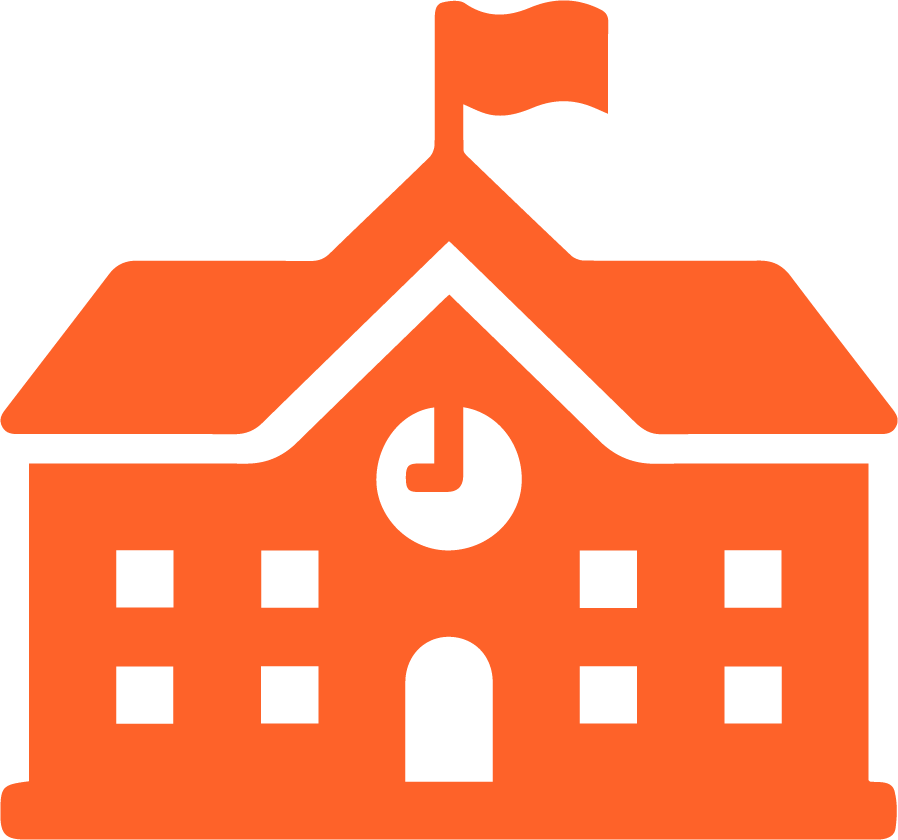 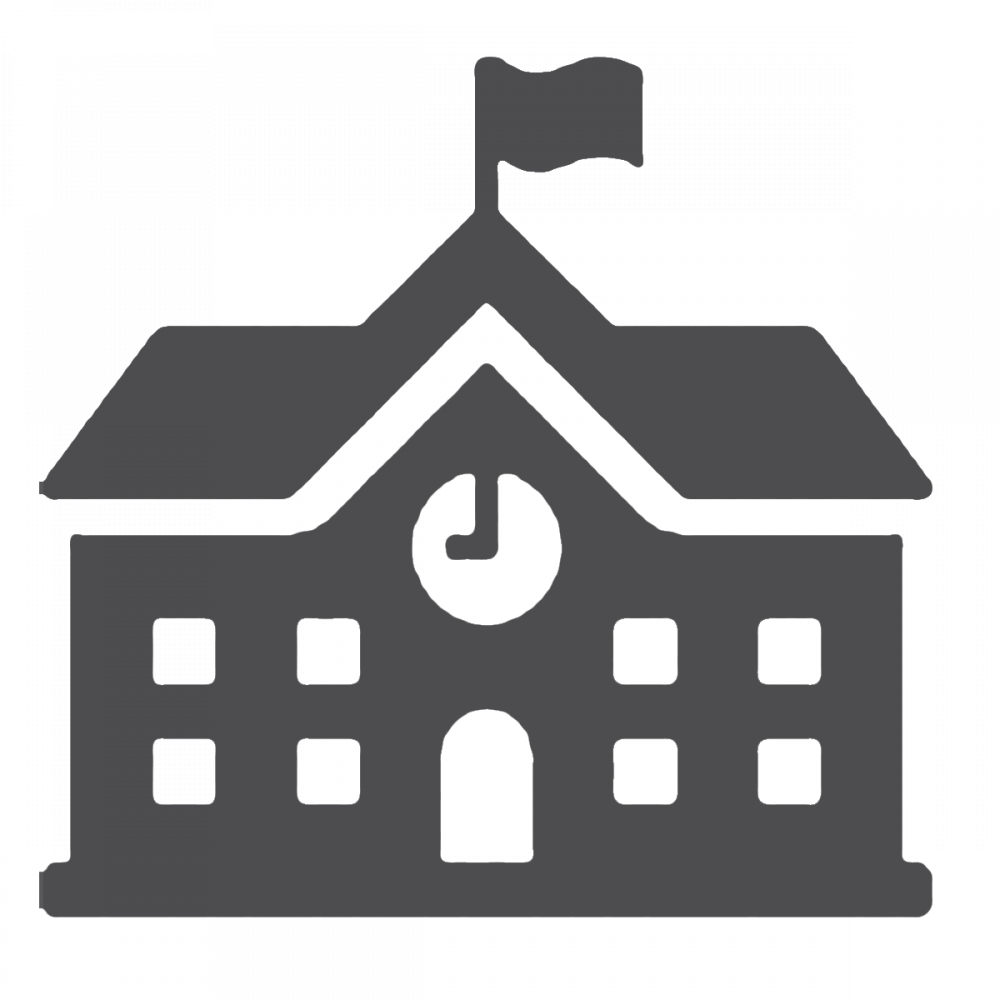 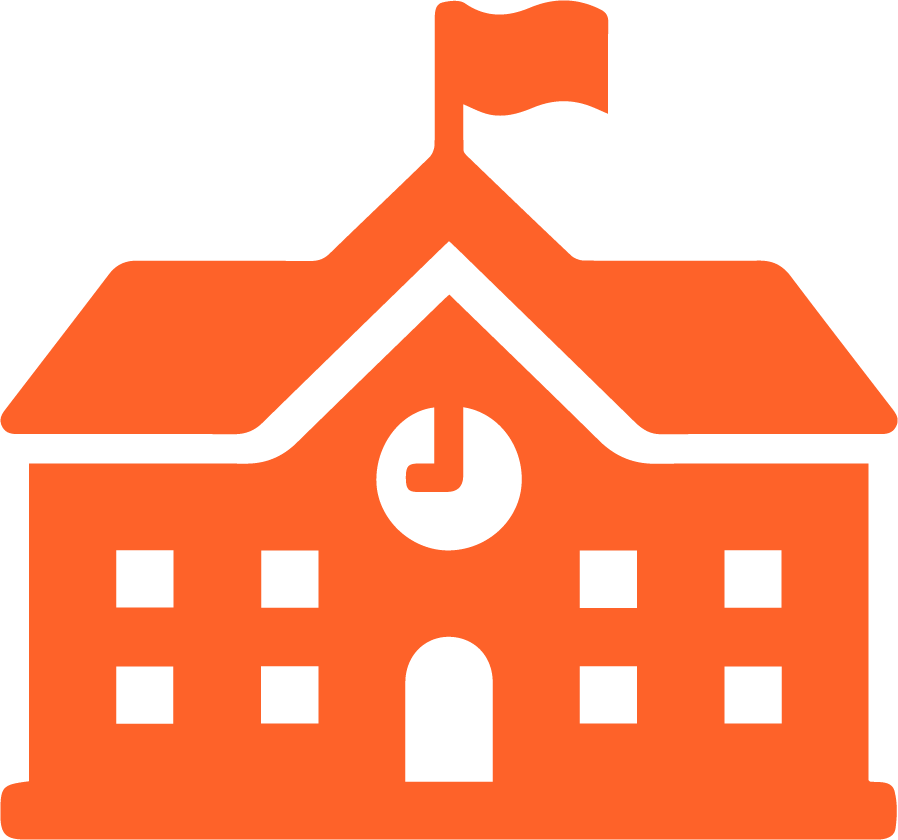 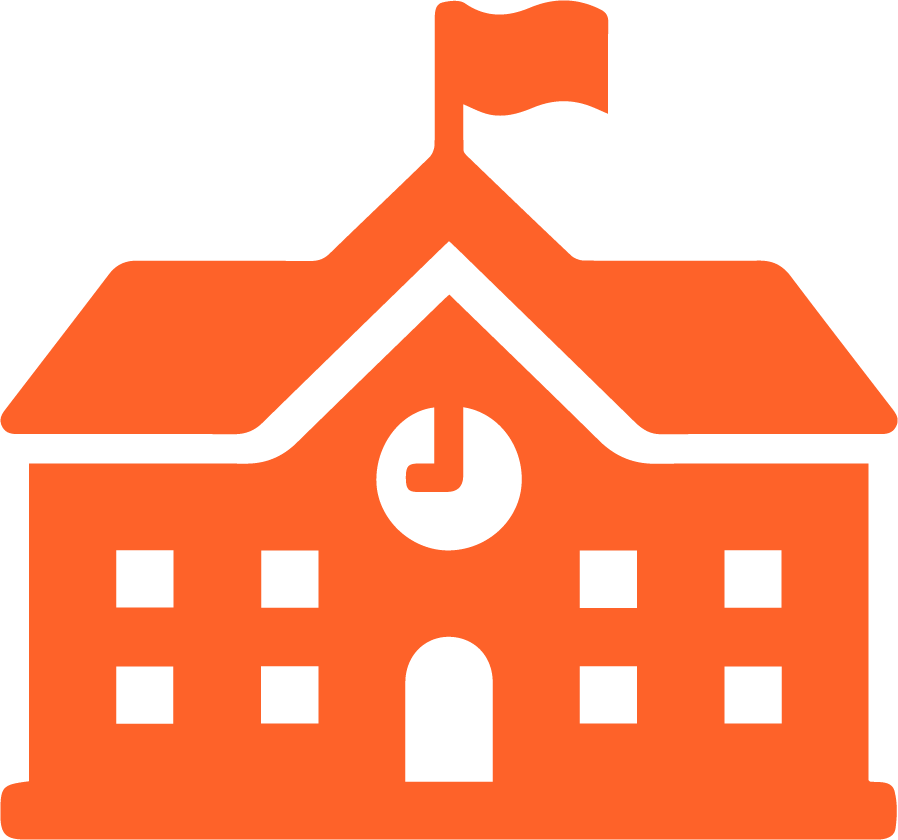 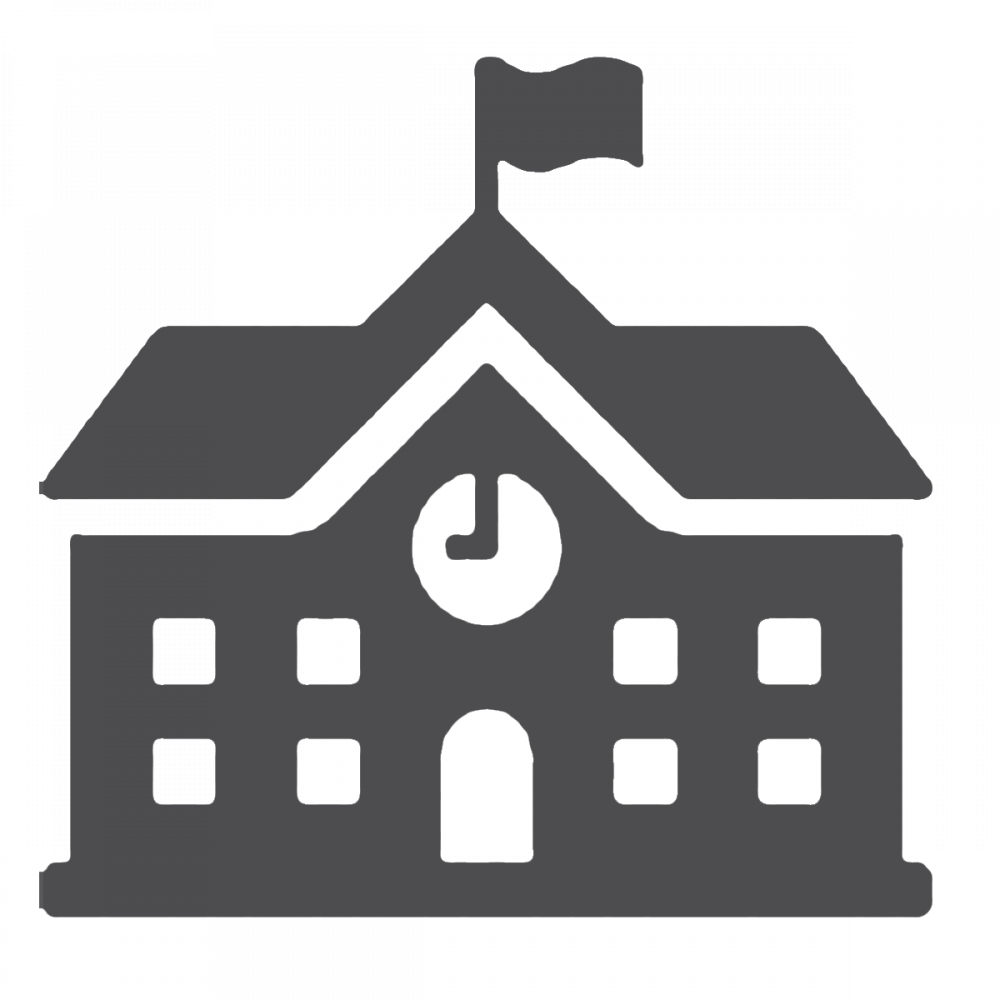 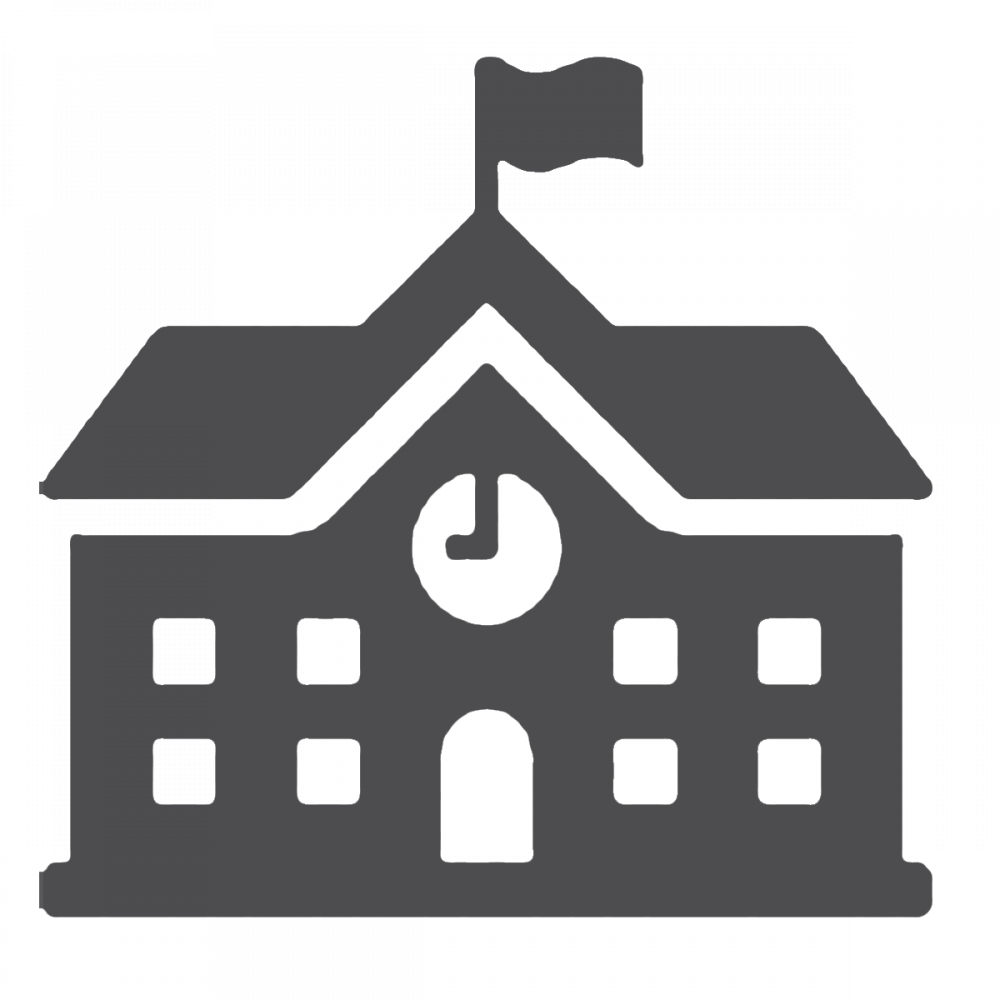 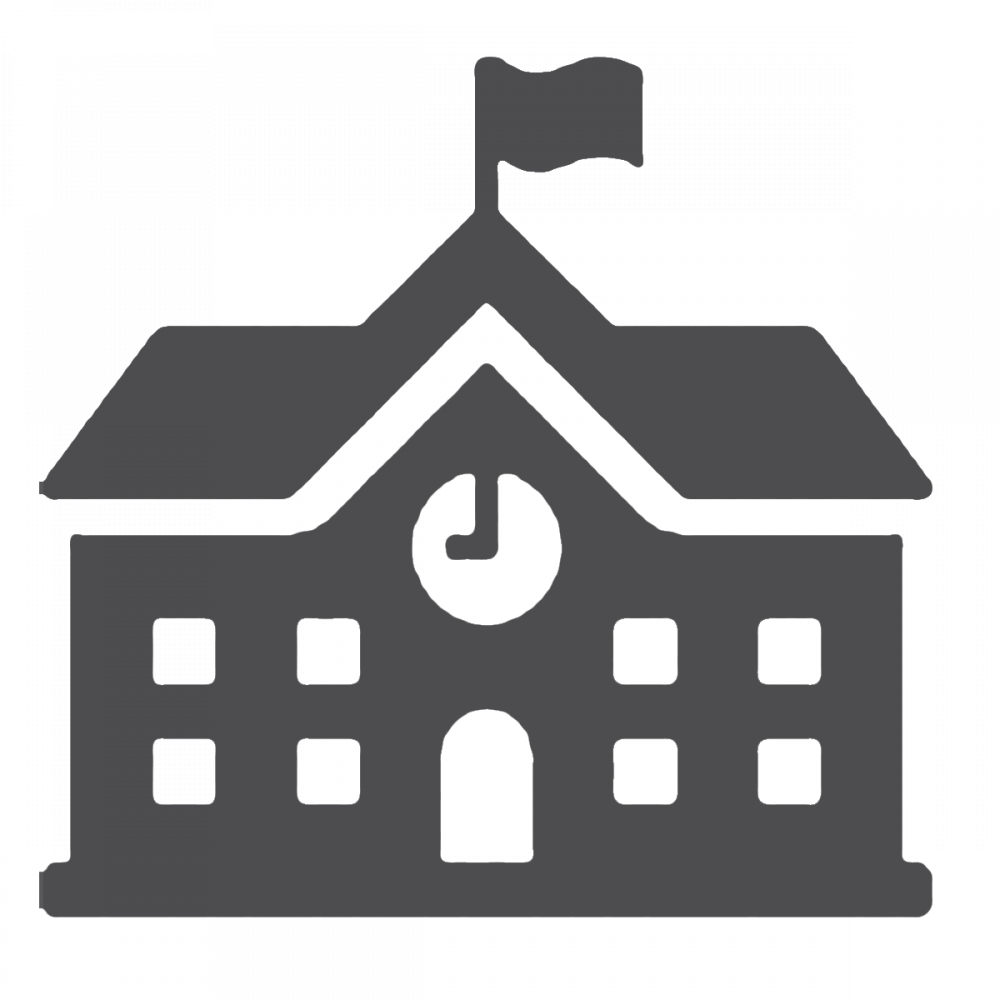 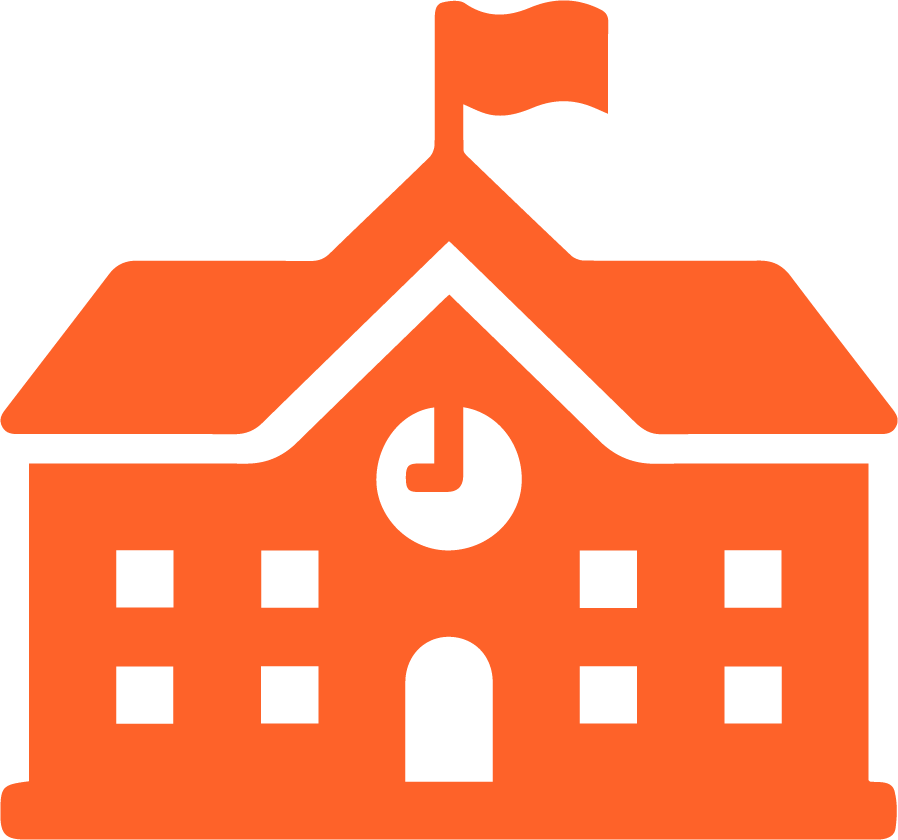 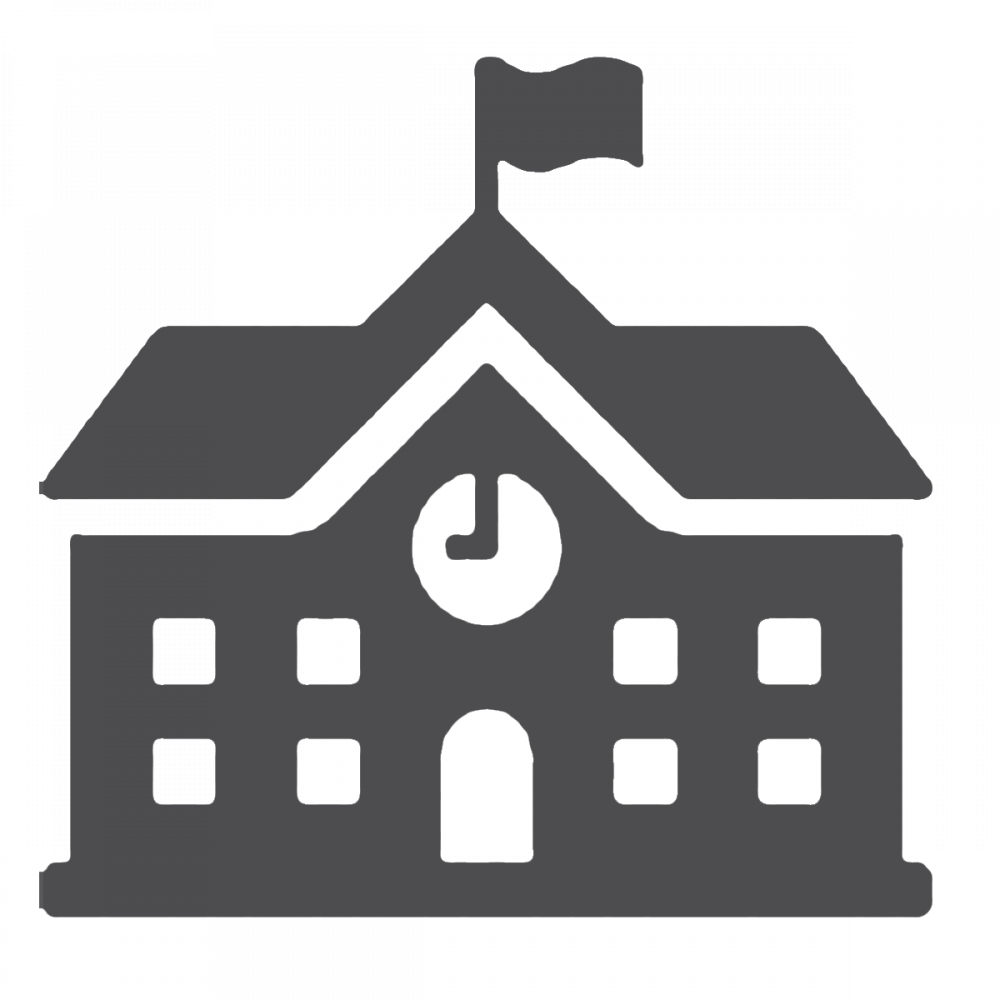 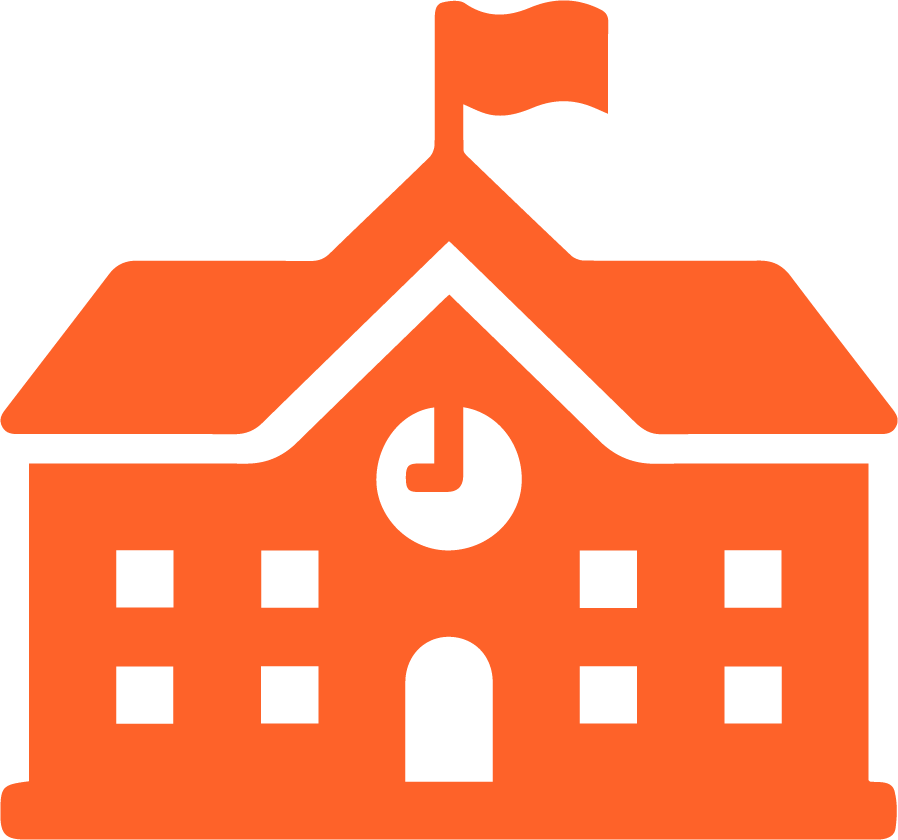 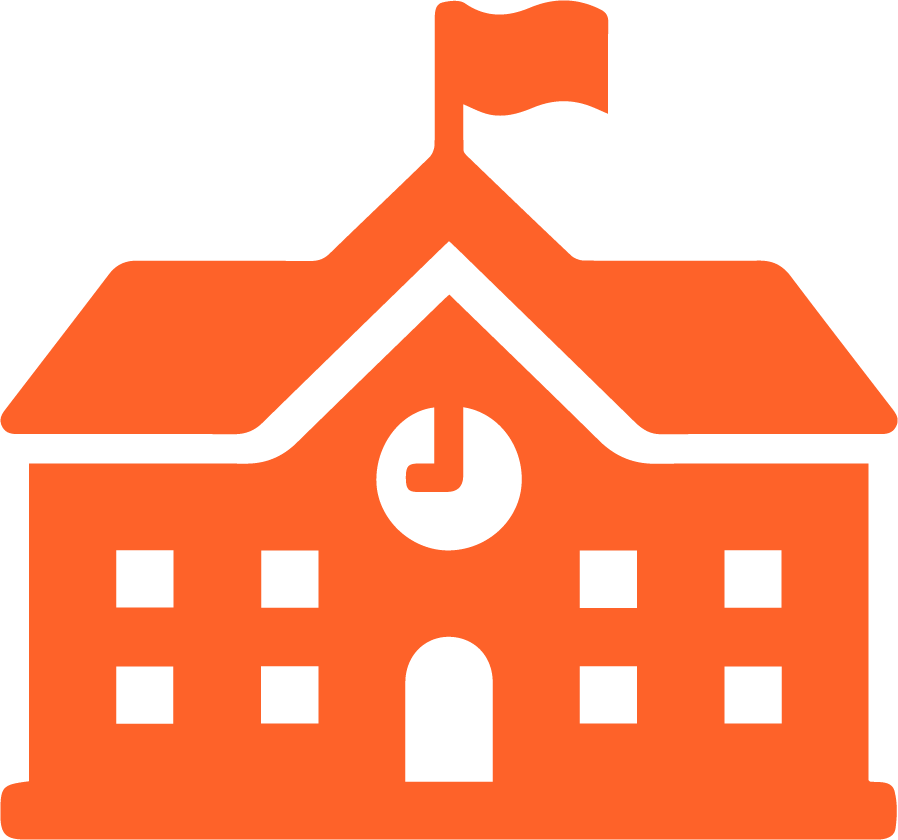 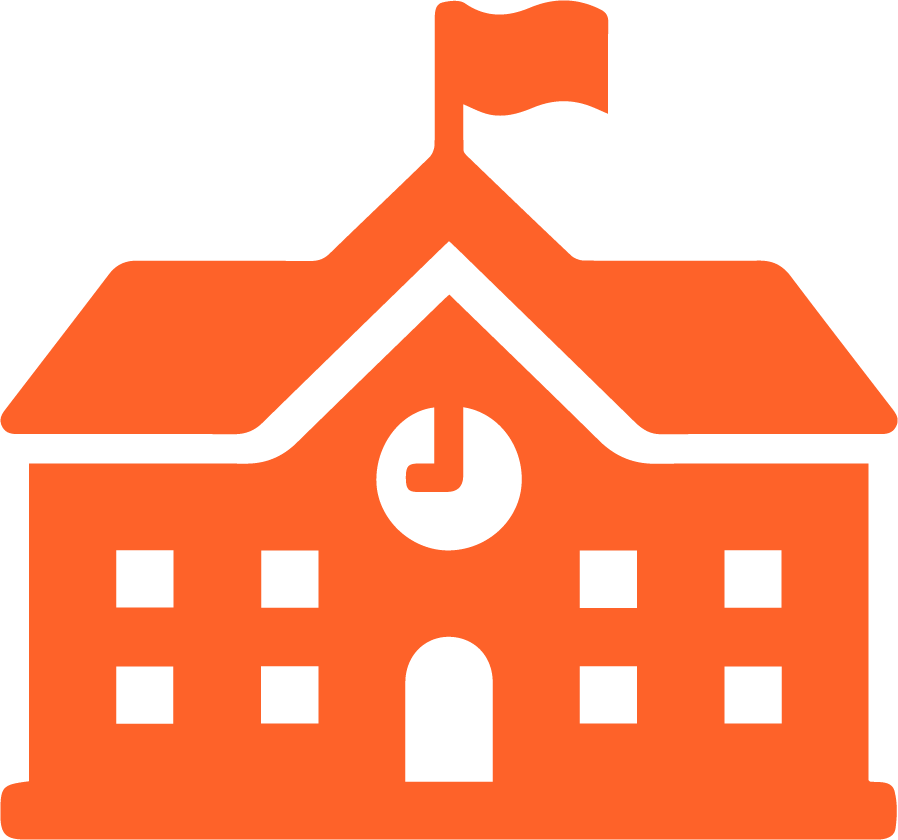 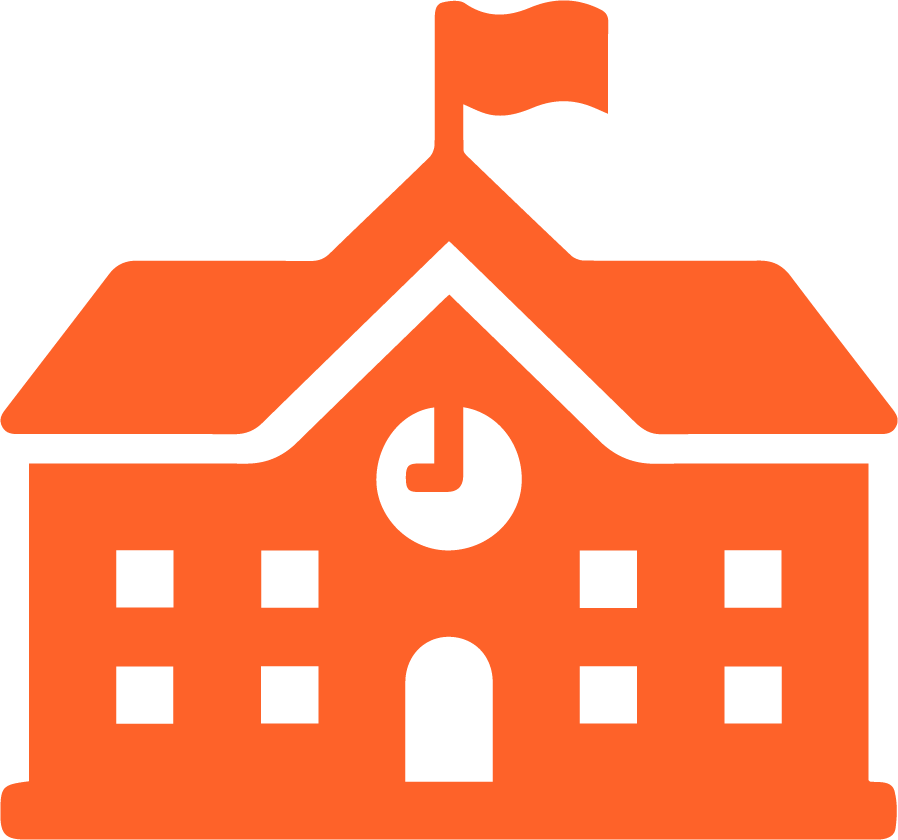 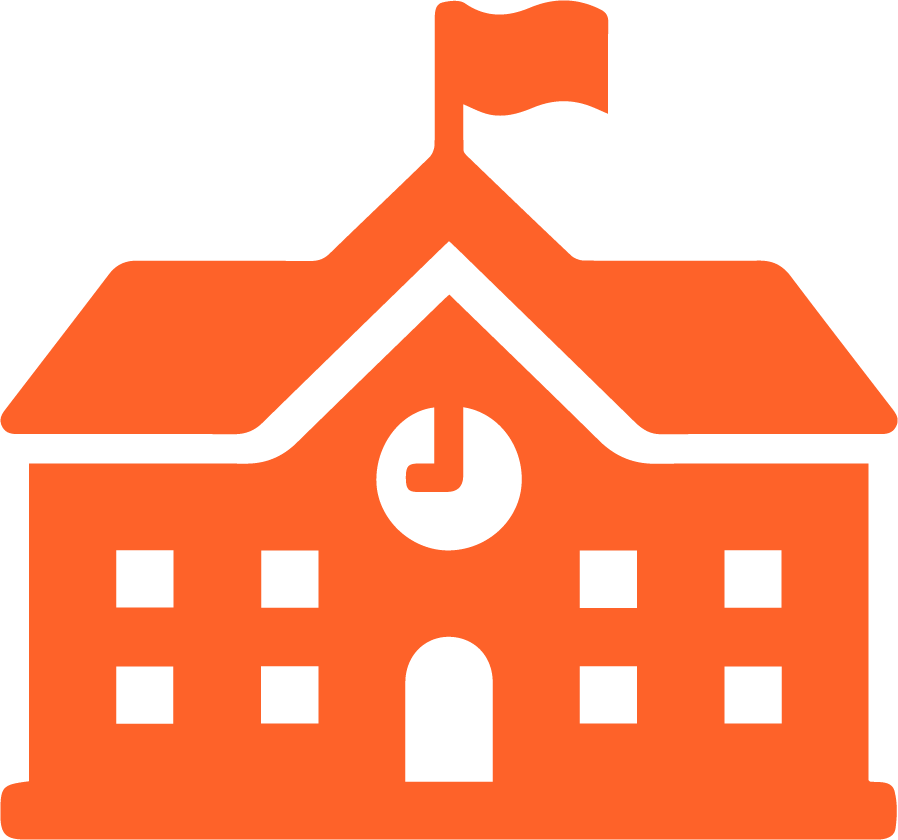 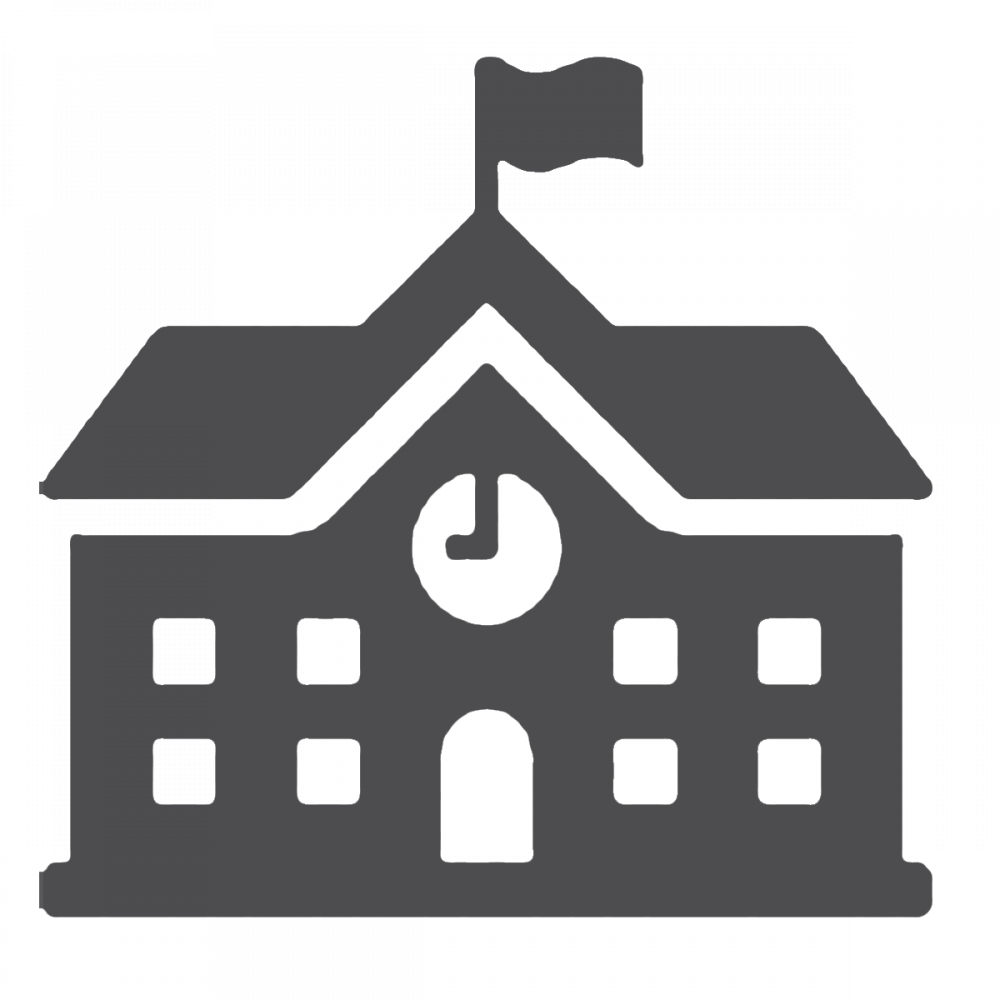 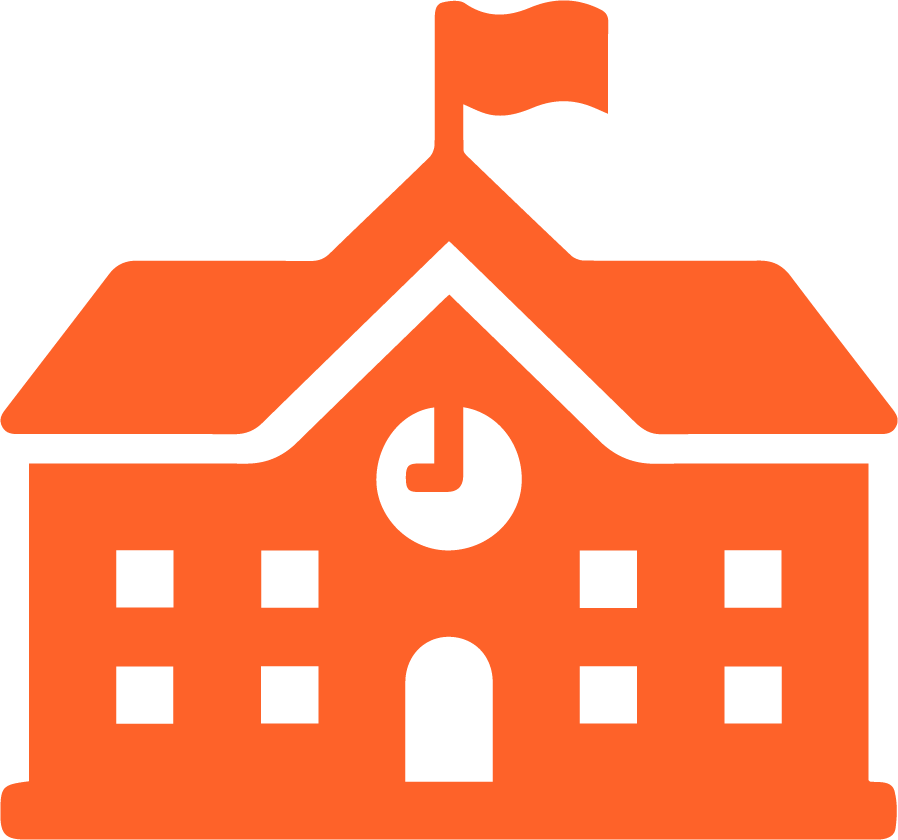 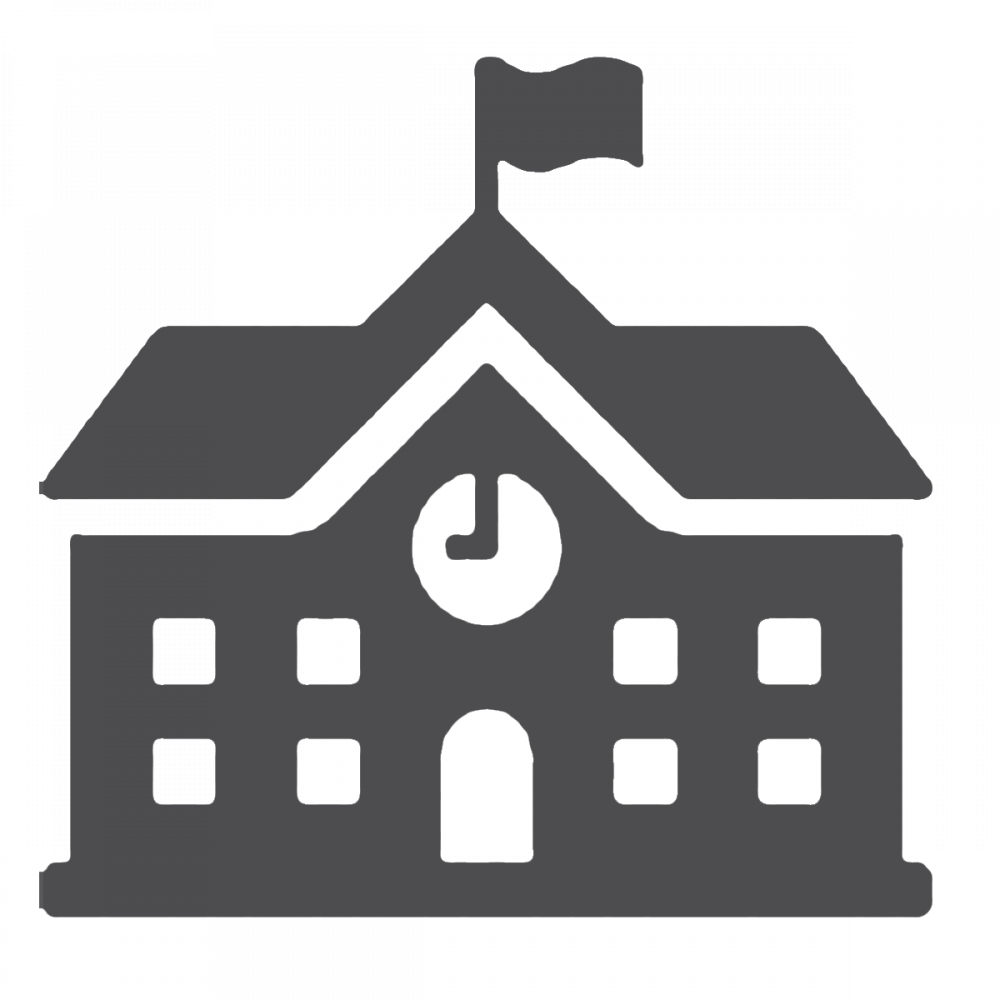 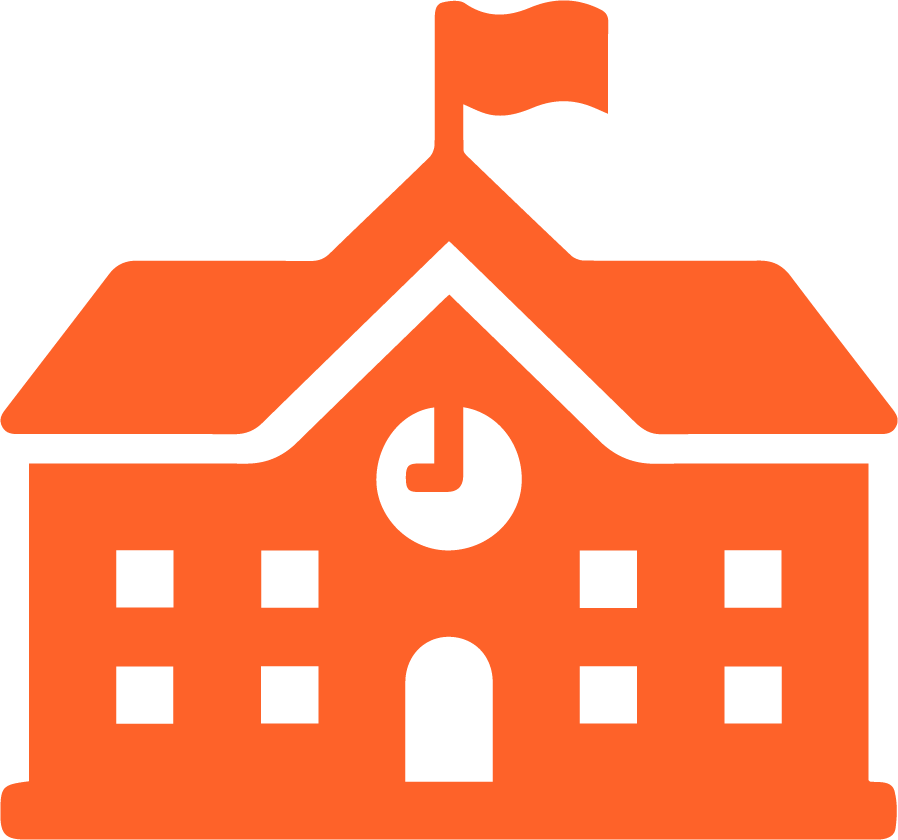 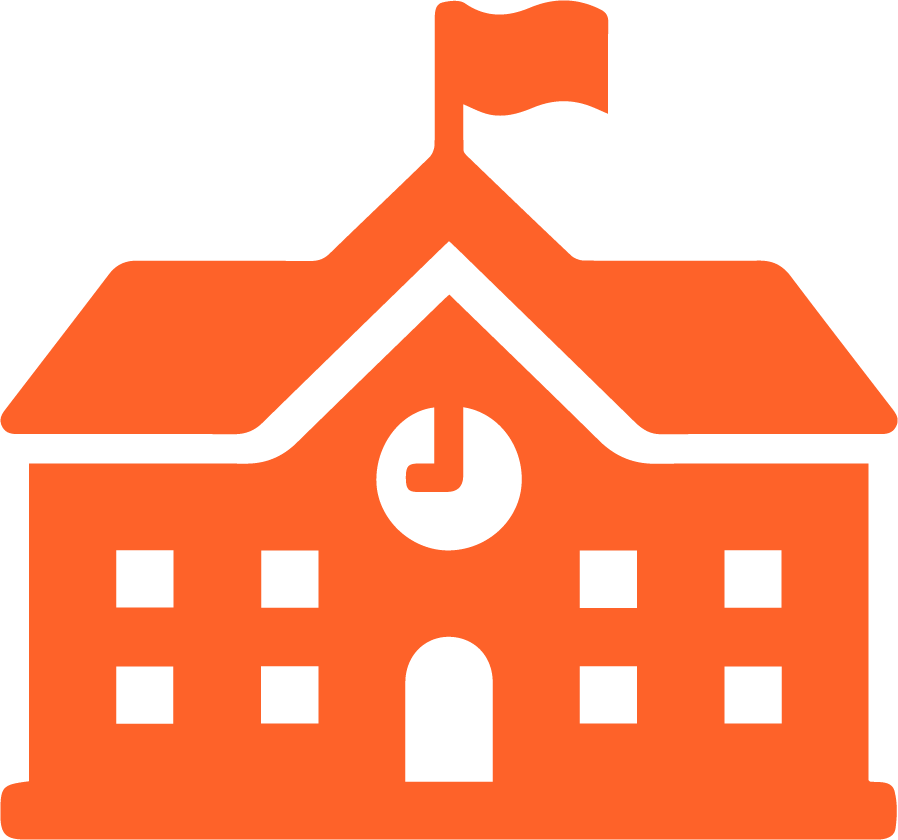 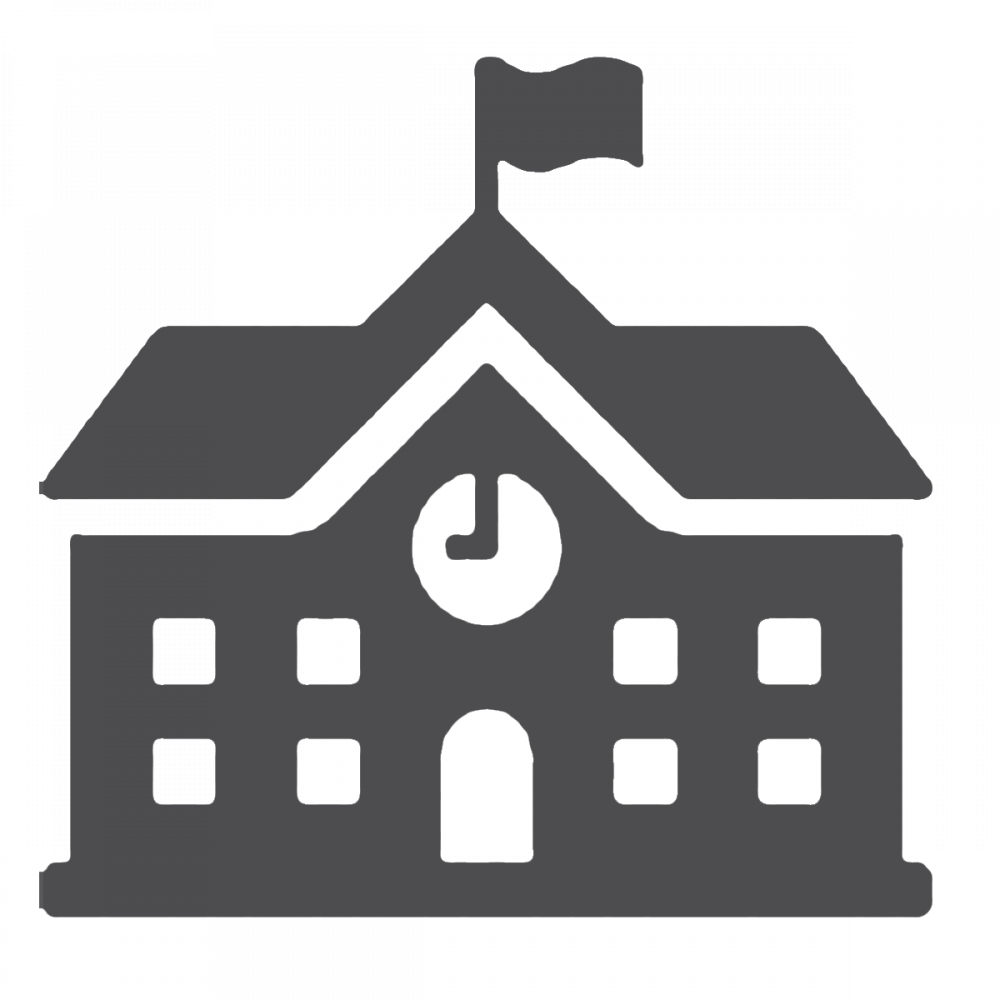 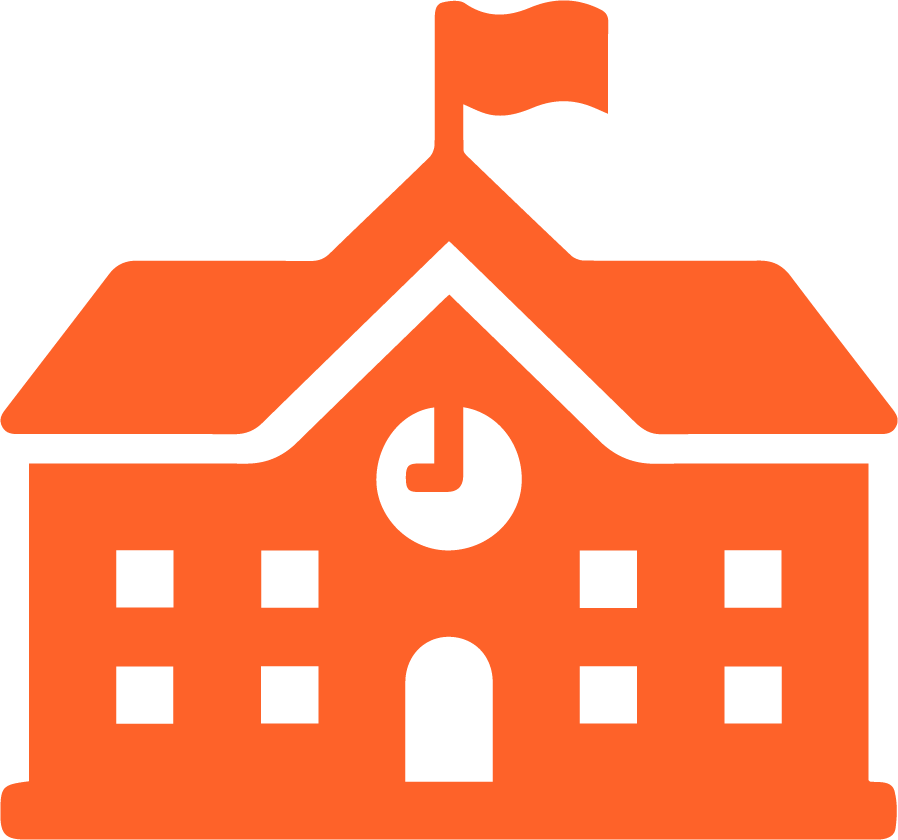 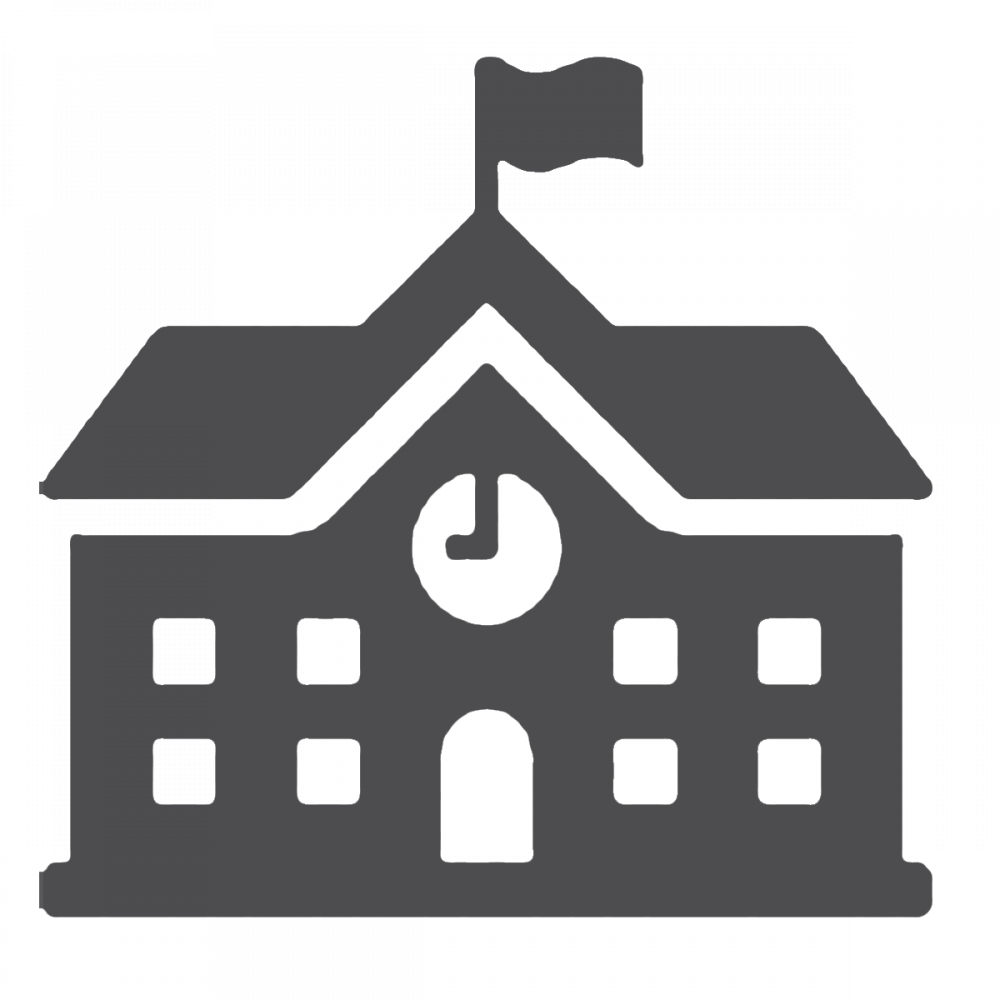 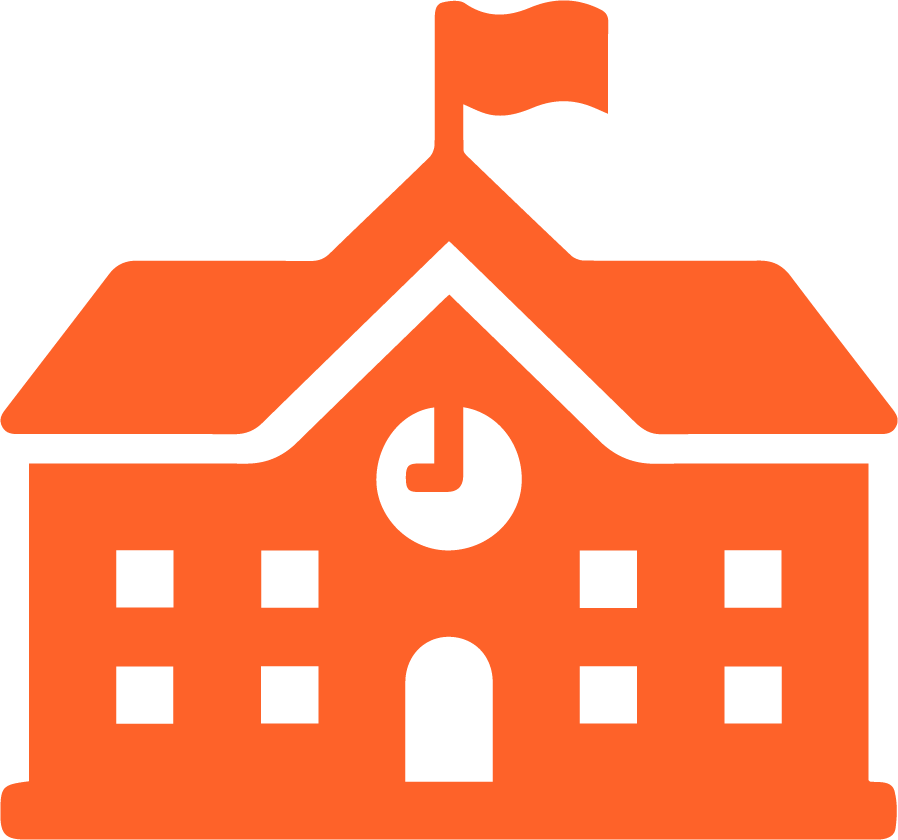 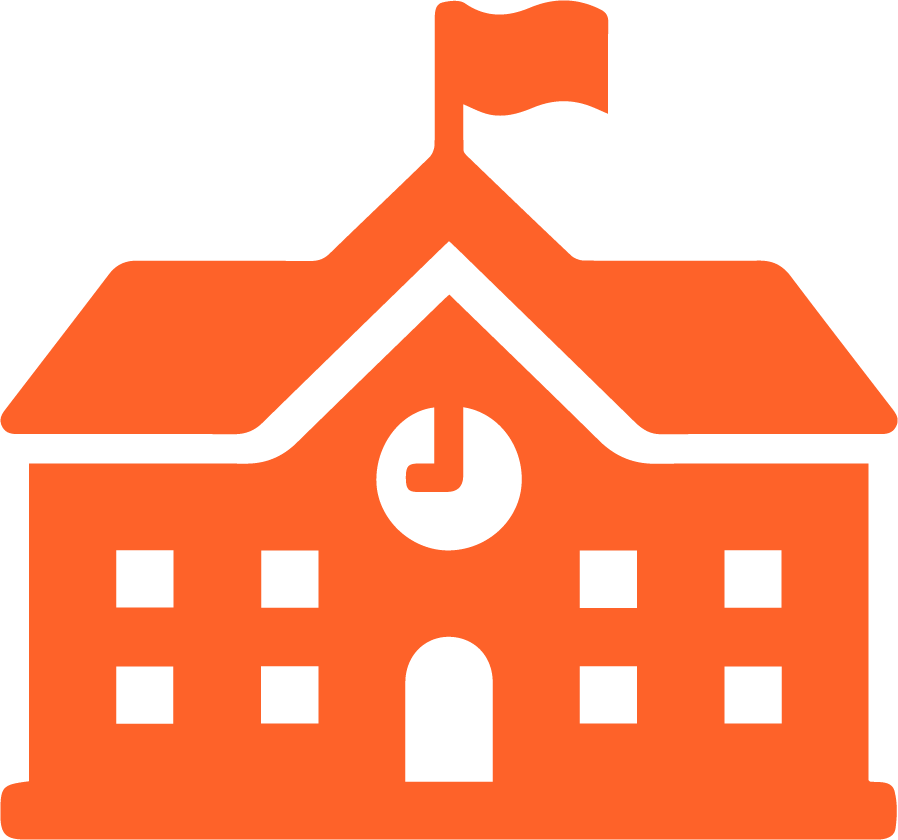 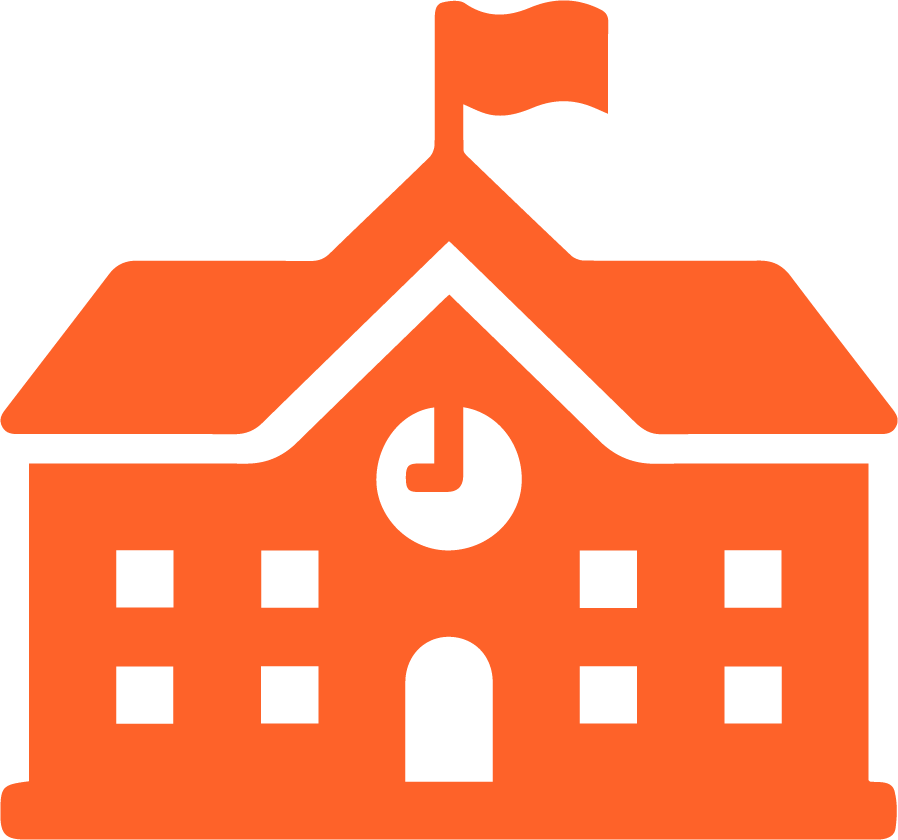 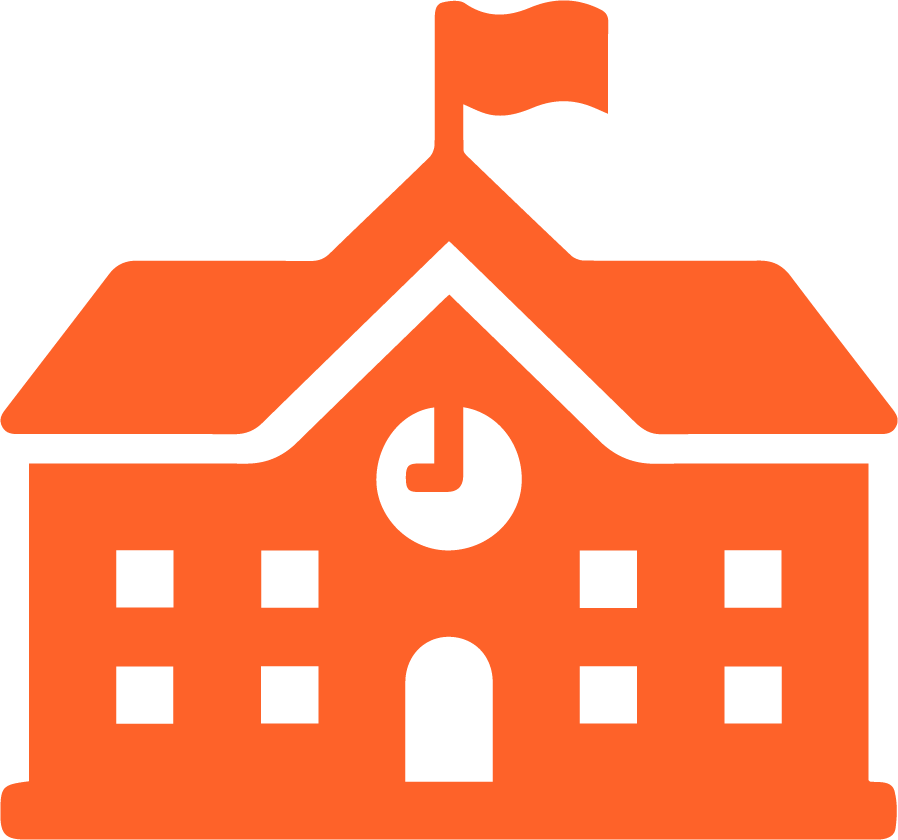 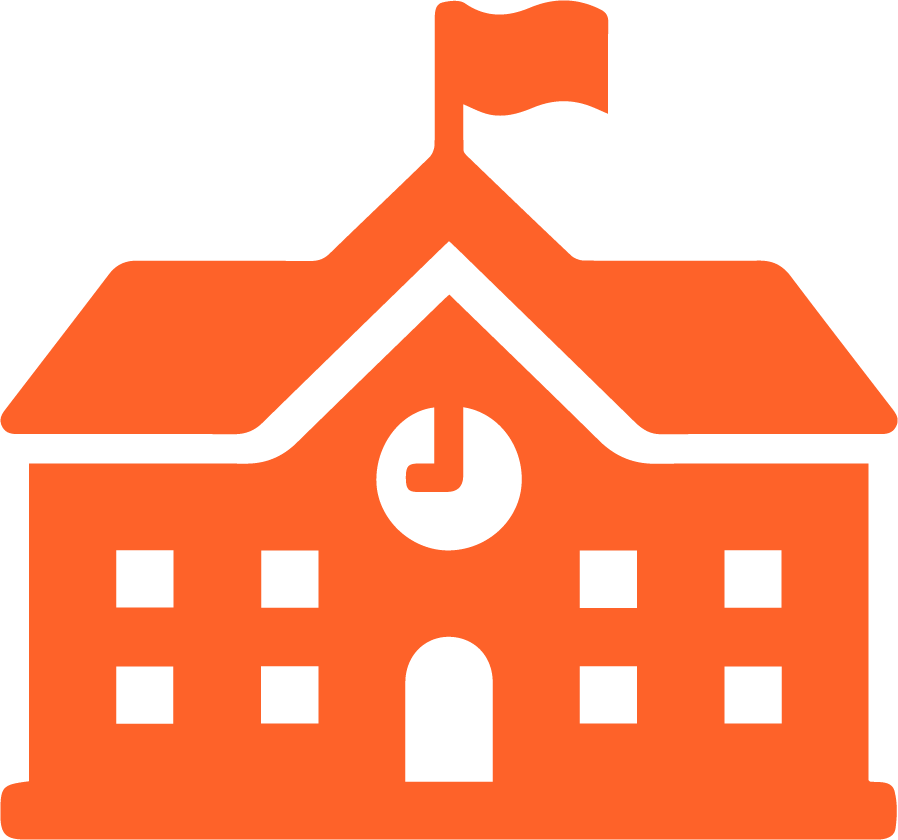 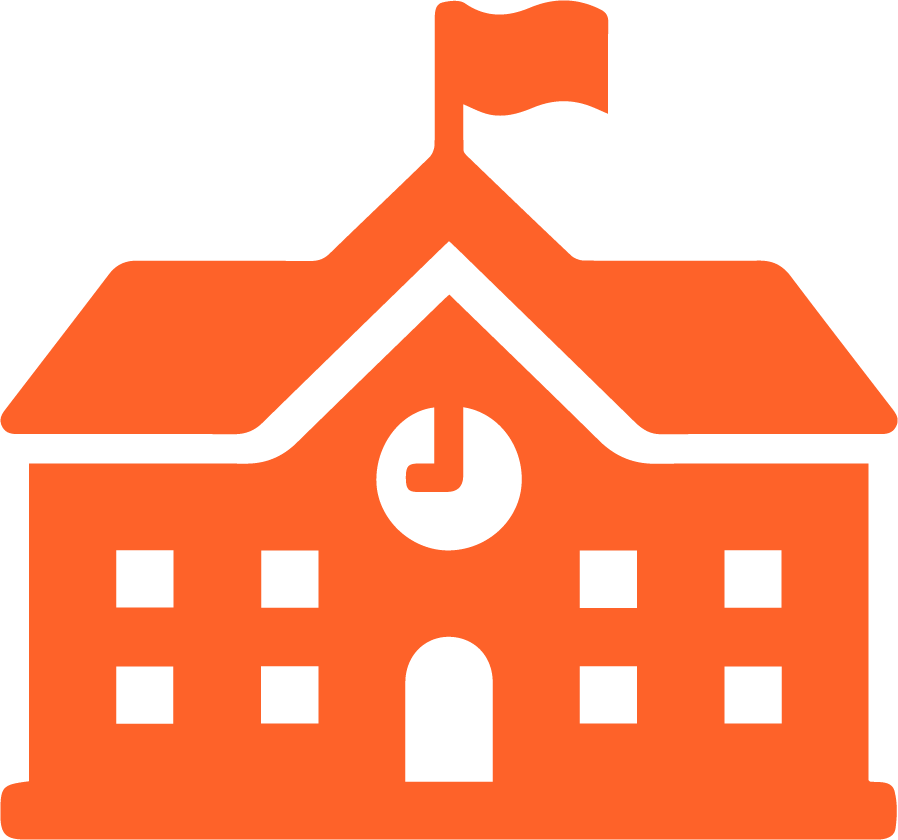 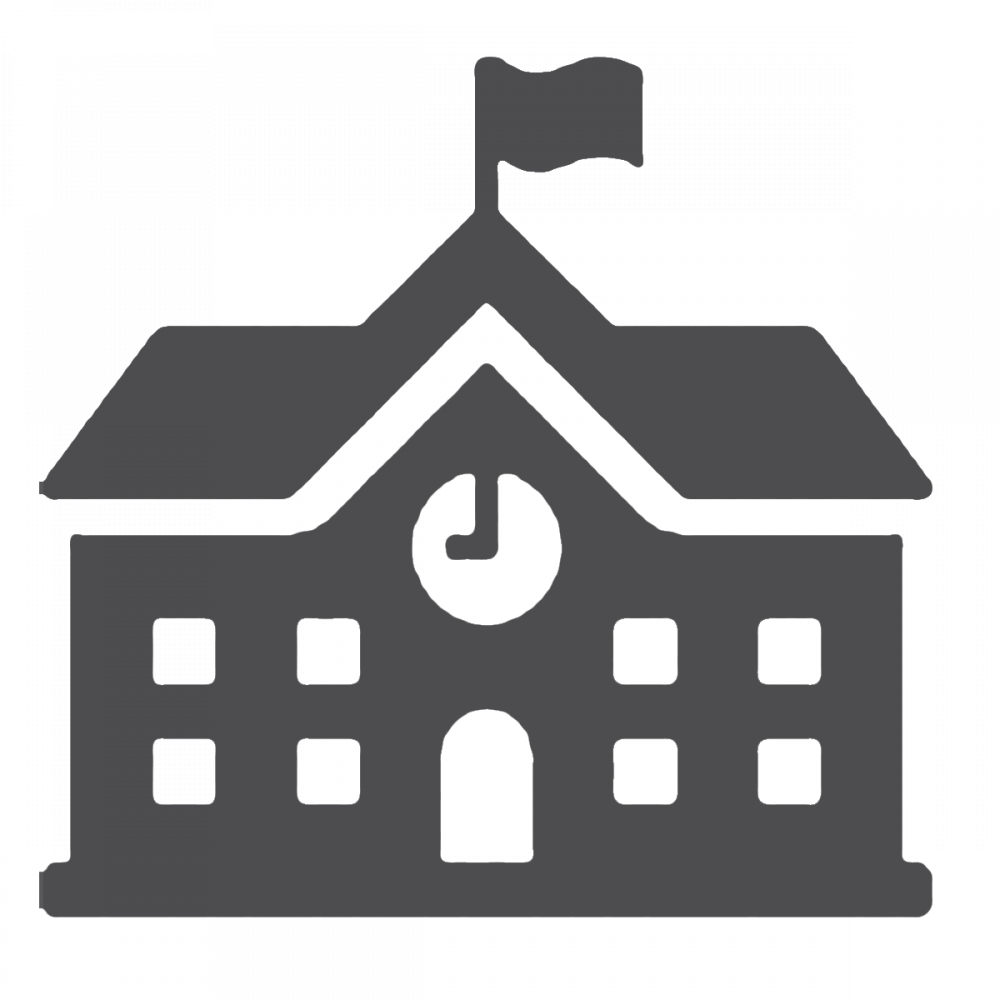 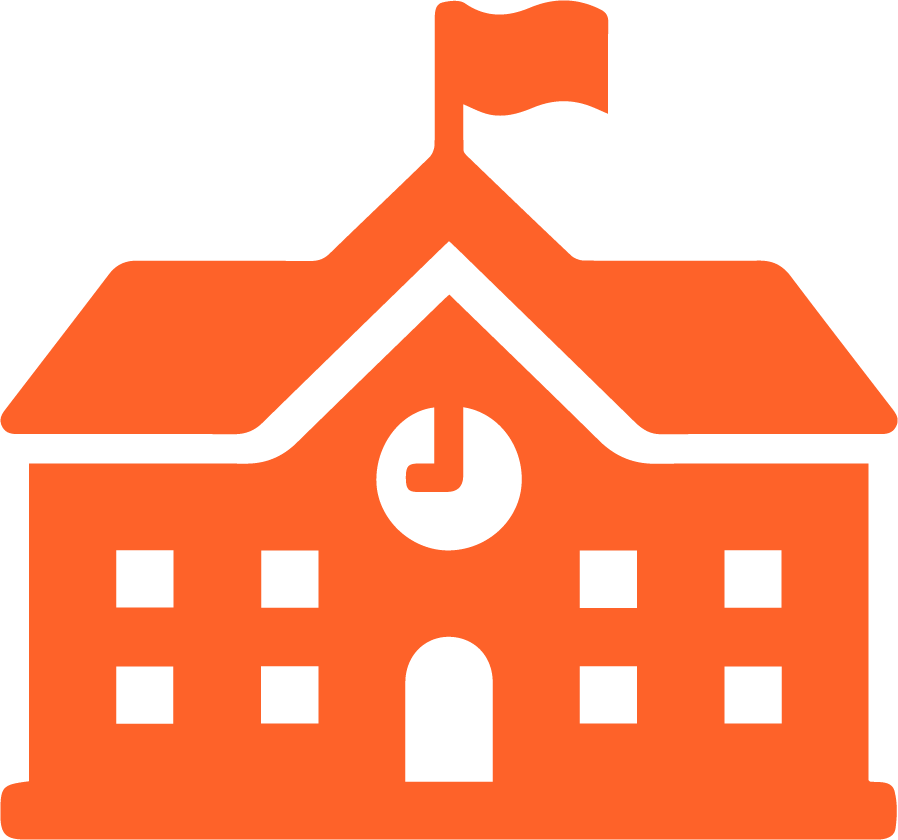 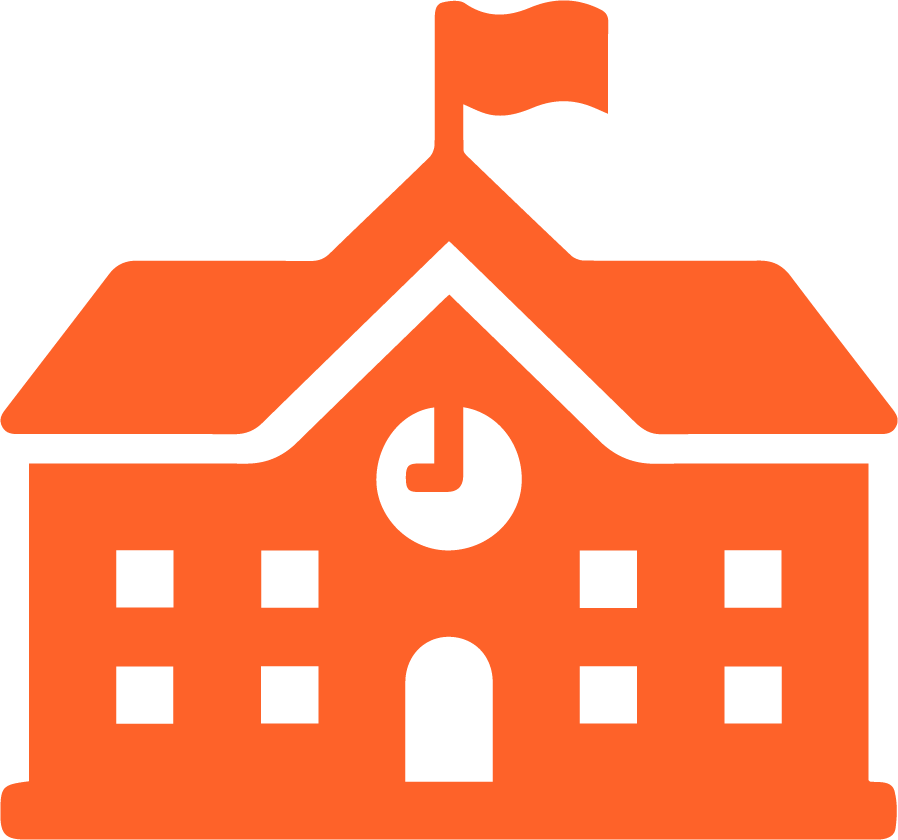 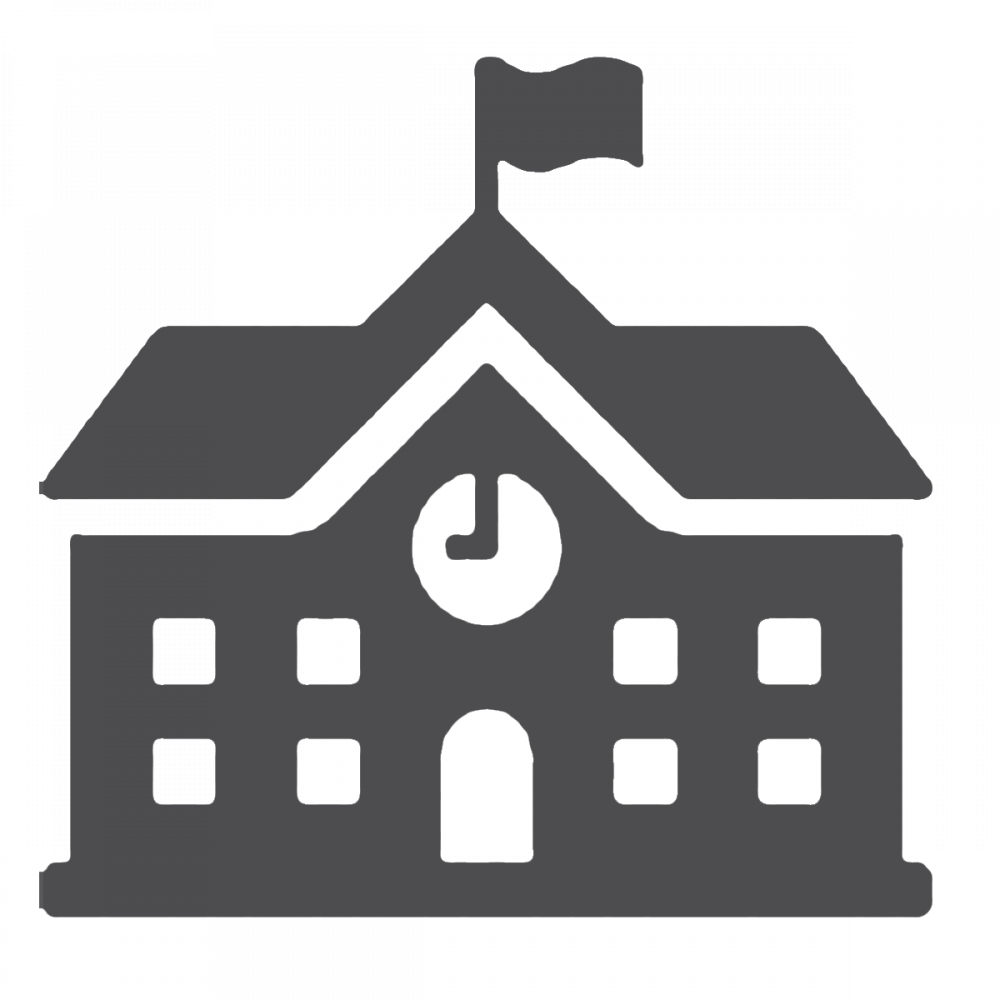 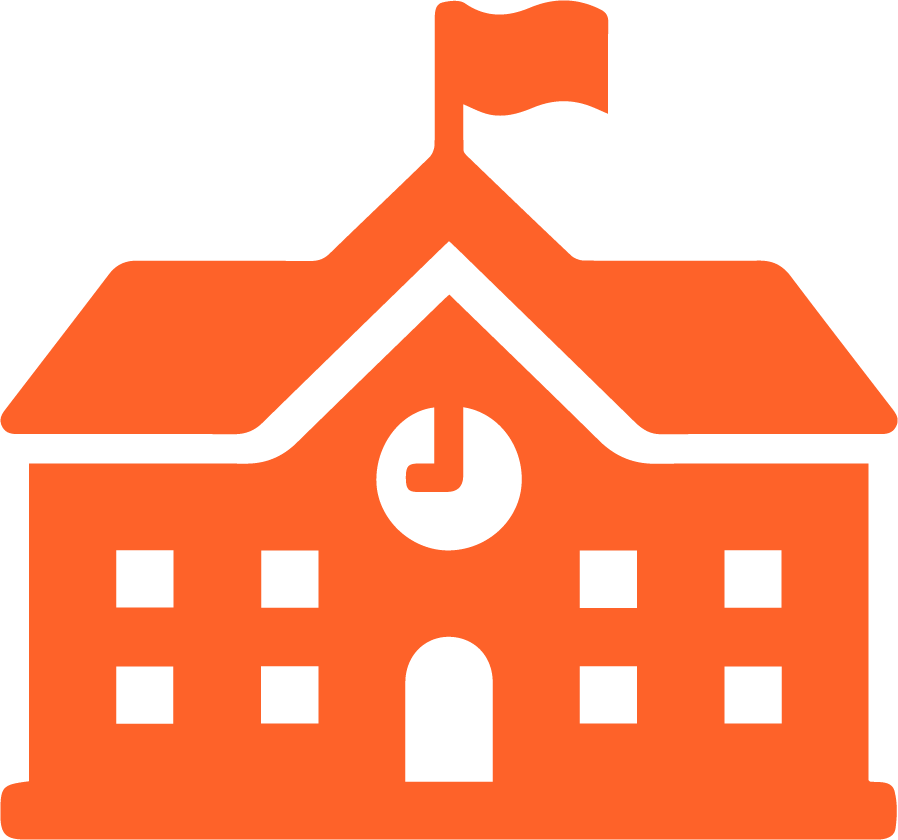 La costituzione della rete è in corso di definizione
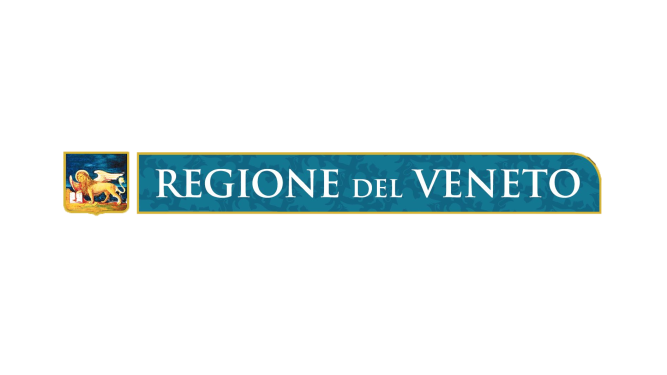 4
SCREENING IN SPECIFICI CONTESTI DI SOCIALIZZAZIONE
OBIETTIVO



DESTINATARI


TEST


 
QUESTIONARIO
Valutare la trasmissibilità e la circolazione del virus legata ai contesti di socializzazione, al fine di individuare le prossime azioni di Sanità Pubblica e strategie di contenimento, anche in previsione di un mantenimento endemico di SARS-CoV-2. 

Ragazzi e giovani adulti volontari, che frequentano contesti di socializzazione a diverso rischio comportamentale (es. circoli culturali e sportivi, musei, piazze, bar).

Tampone antigenico rapido, previa sottoscrizione di consenso informato, effettuato presso sedi idonee individuate in collaborazione con amministrazioni comunali ed enti locali. 

Indagine su comportamenti e stili di vita per approfondire le conoscenze sulla diffusione di SARS-CoV-2 (risultati utilizzati in forma aggregata ed anonima).
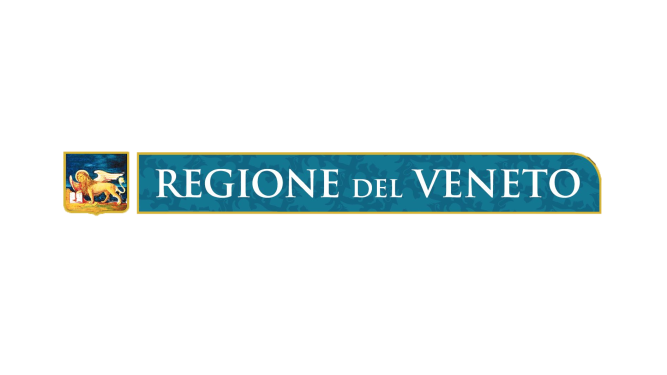 5
FLUSSO INFORMATIVO, RACCOLTA E ANALISI DATI
Sistema unico notifica dei casi basato su anagrafe unica regionale SIAVr-COVID19
Caricamento per ogni positivo di tutti i contatti scolastici identificati dai SISP e dalle scuole durante l’indagine epidemiologica
Gestione dei singoli eventi e di tutti  i casi correlati
Alert di generazione di casi secondari
Monitoraggio statistico eventi scolastici
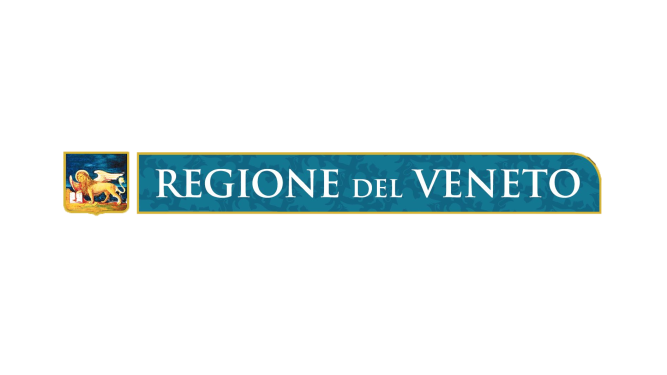 5
FLUSSO INFORMATIVO, RACCOLTA E ANALISI DATI
Raccolta dati e flusso informativo
Valutazione e analisi dei dati
Pianificazione di sanità pubblica
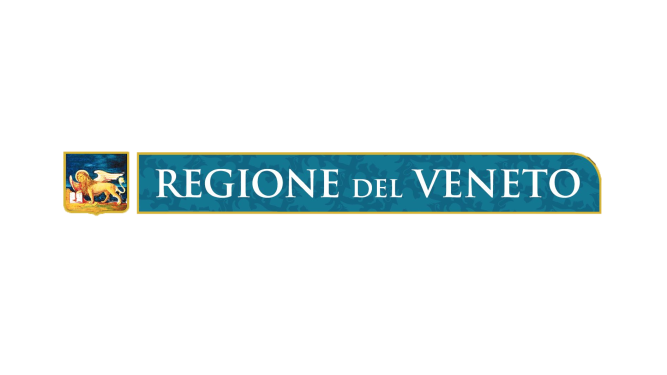 6
SVILUPPO DI MODELLI PREVISIONALI DI DIFFUSIONE
OBIETTIVO





MODALITÀ OPERATIVE
Generare un modello basato su dati reali in grado di spiegare i dettagli delle catene di contagio, avvalendosi anche della tipizzazione virale, al fine di scegliere le misure più idonee di contenimento dell’epidemia e di valutare gli effetti delle varie politiche di Sanità Pubblica in diverse aree e scenari epidemiologici.


Sviluppo di modelli di diffusione del virus utilizzando le attuali conoscenze epidemiologiche ed i dati raccolti dai Dipartimenti di Prevenzione attraverso l’attività di contact tracing, in particolare per il contesto scolastico ed in generale per le fasce di età interessate.